The Causes and Effects of Mass Extinctions
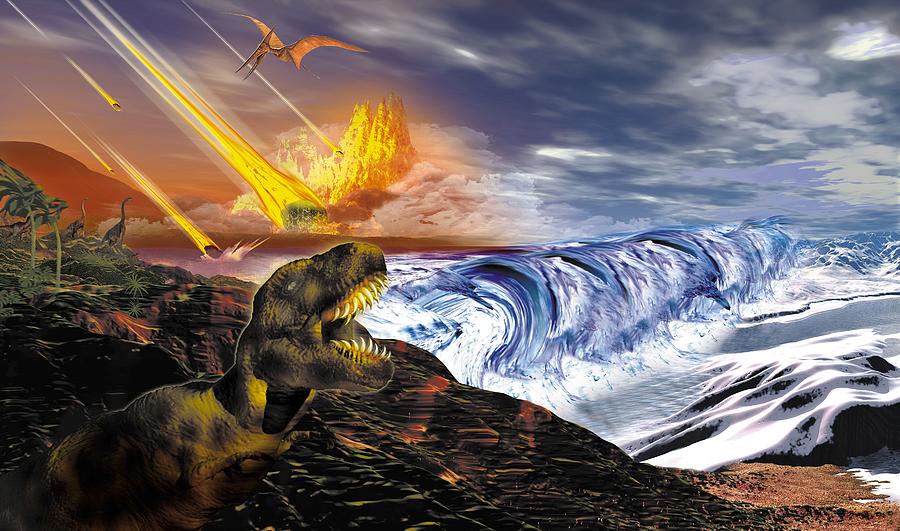 Dr. Kate Bulinski
Associate Professor of Geosciences
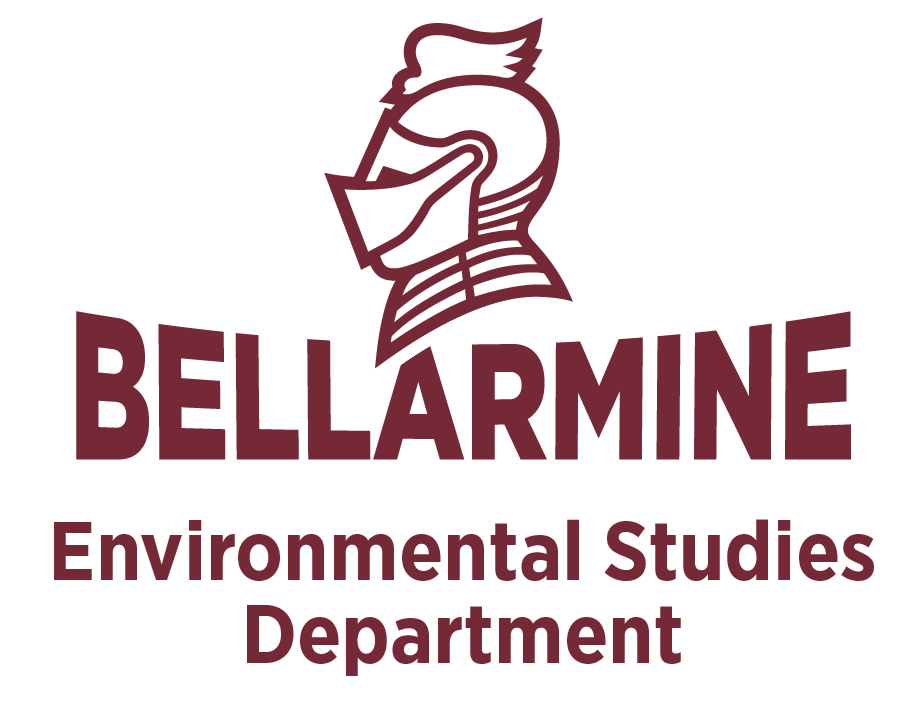 Outline
Definition and parameters of extinctions
Major causes of extinctions
Extinctions through Deep Time
The “Sixth Extinction”?
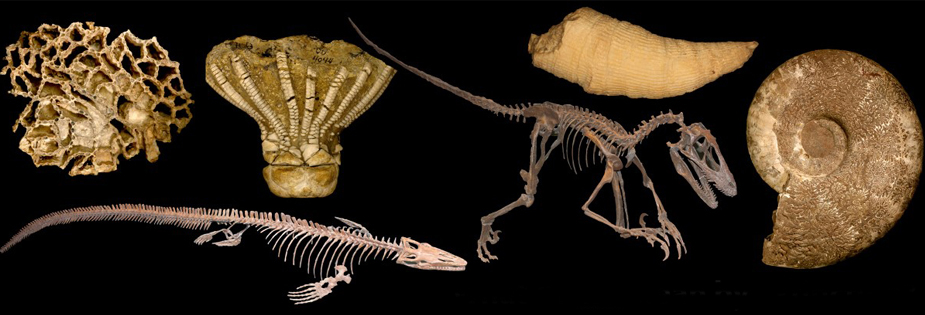 What is an extinction?
Whenever a species fails to reproduce the next generation and all members of that species dies. 
95% (conservative estimate) of all species that have ever lived are extinct. 
 Extinction is the natural fate of all species.
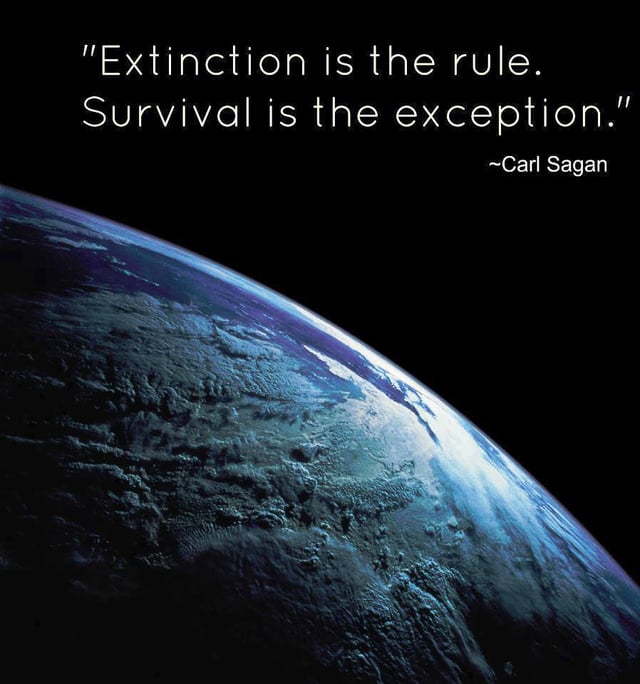 “Normal” Extinction
The average “life-span” of species with a fossil record is about 5 million years. It is longer for some groups (e.g., clams) and shorter for others (e.g., mammals).

 It is frequently impossible to determine “why” a particular fossil species went extinct. 

10% species extinction per million years is “normal” extinction
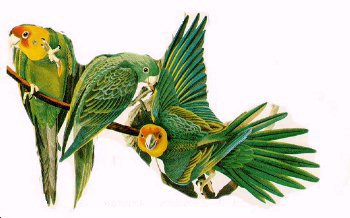 Carolina Parakeet
Edrioasteroid 
Isorophus cincinnatiensis
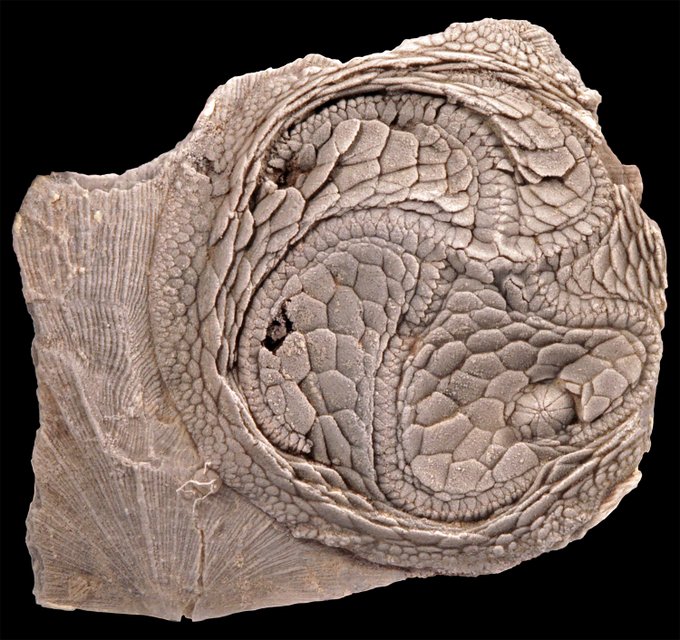 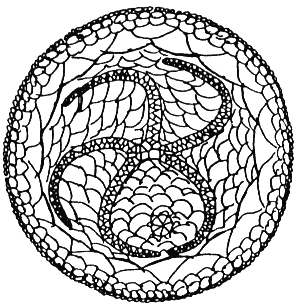 http://www.delawaretribeofindians.nsn.us/extinct_birds.html
What are MASS Extinctions?
75% or more species lost to extinction=Mass Extinction 

Mass extinctions are considered “events” as extinctions are concentrated in a relatively short period of (geologic) time <2 million years

 Results in the extinctions higher taxonomic groups:    genera, family, orders, classes and phyla.
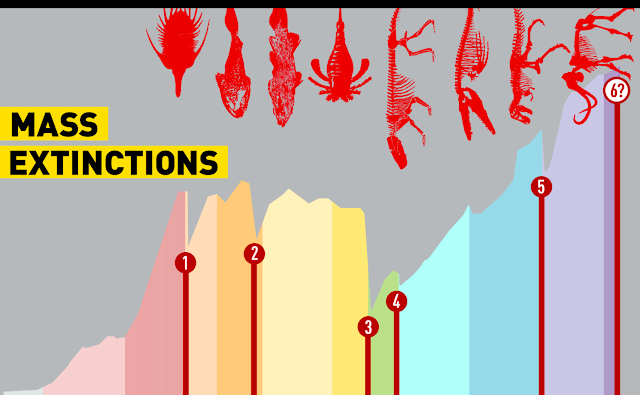 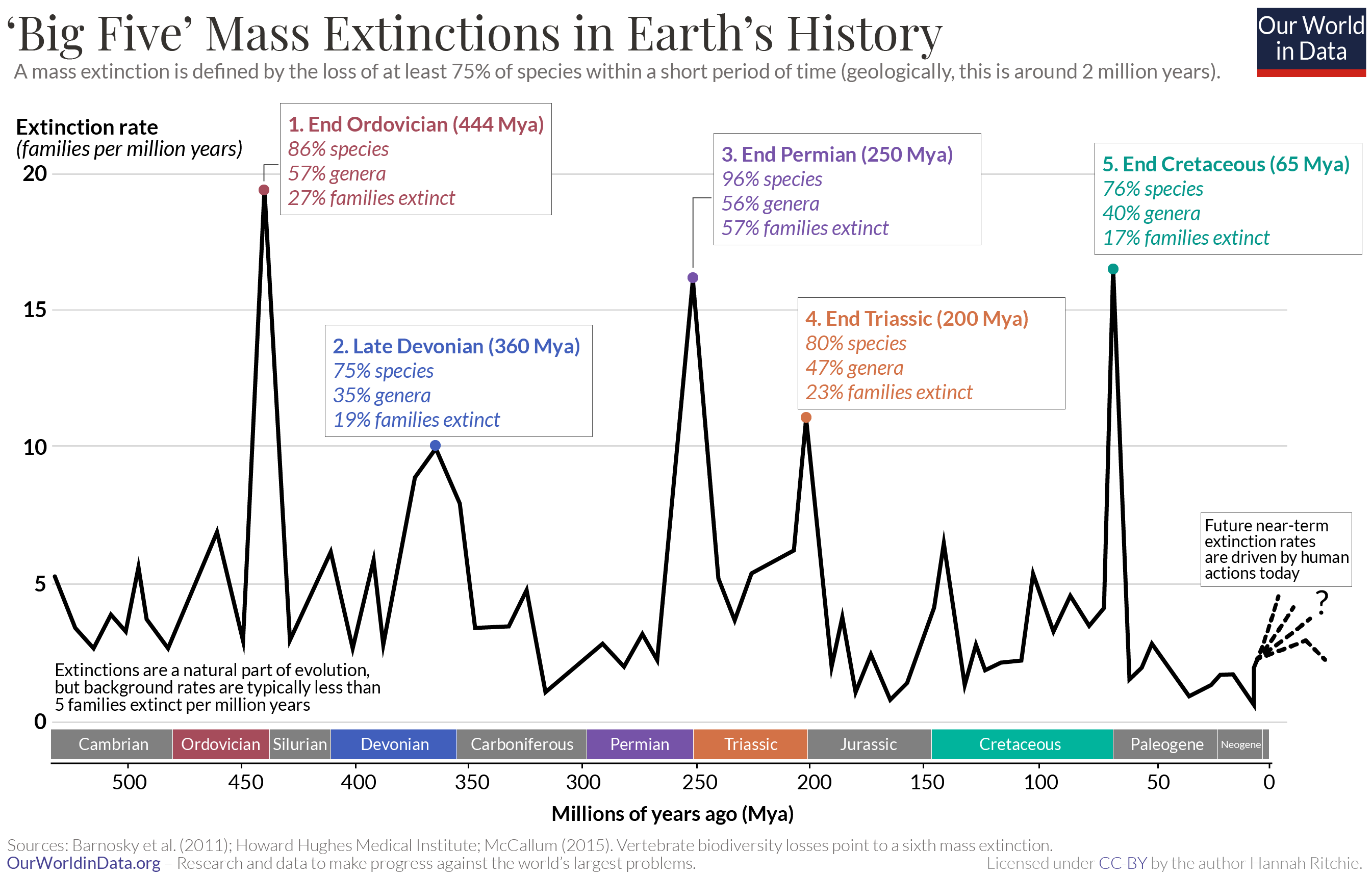 Major Extinctions
There are 12 “major” extinctions recognized in the fossil record. 
The extinction intensity was higher than normal during these stages, although extinctions were not always widespread.
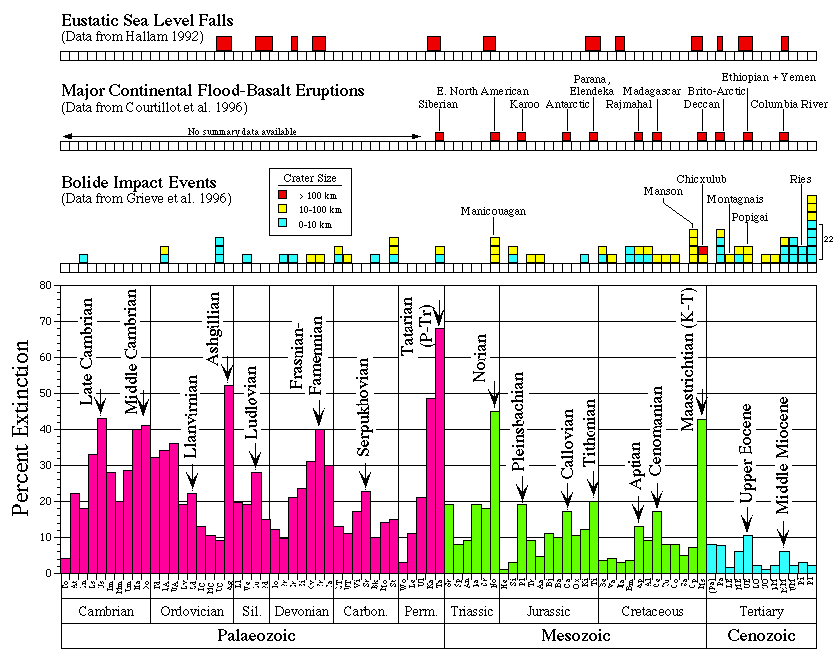 It appears that extinction events actually get less intense through the Phanerozoic. 
The pattern may be a bias but could also be real.
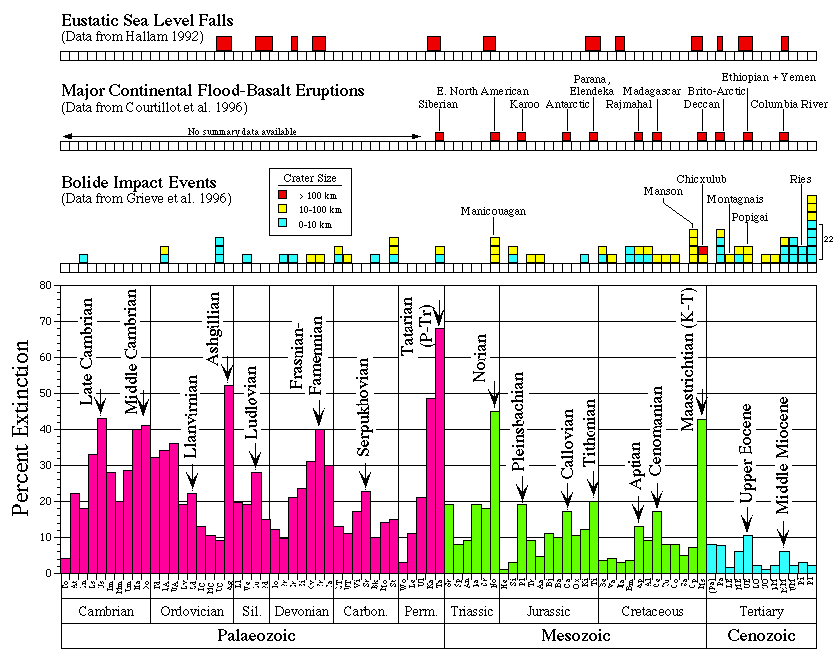 If the pattern is real, the implications are profound, including:
Living taxa might be less prone to extinction than ancient taxa
The Earth may have become more stable for life over time
Major perturbations may just become less common over time
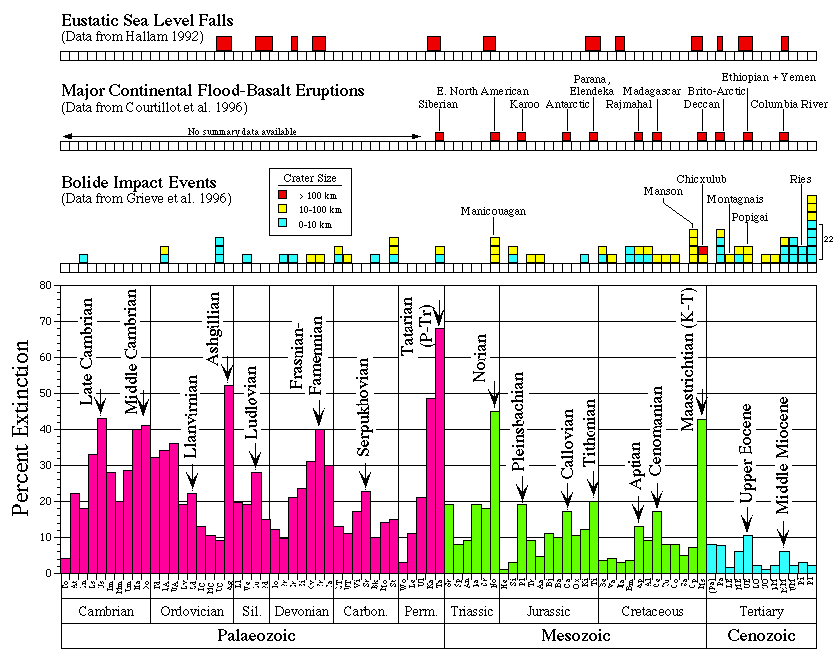 Suggested Causes of Extinctions
Terrestrial (causes are on Earth)
Bioevolutionary factors (burial of carbon and ecological change)
Climate/atmospheric change (Global warming/cooling)
 Ocean chemistry shifts (nutrient loading, anoxia)
 Habitat availability (sea level changes)
  Volcanic activity
 Extraterrestrial (Causes external to Earth)
 Asteroids/comets hitting Earth
 Solar irregularity?
 Nearby cosmic events (e.g., Gamma Ray Bursts)?
Anthropogenic (Human-Induced)
Terrestrial Causes of Extinction
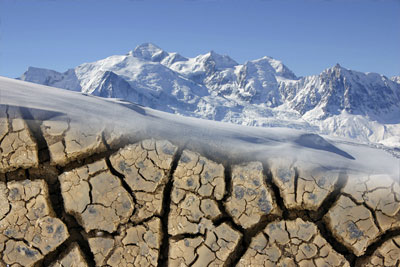 Climate Changes
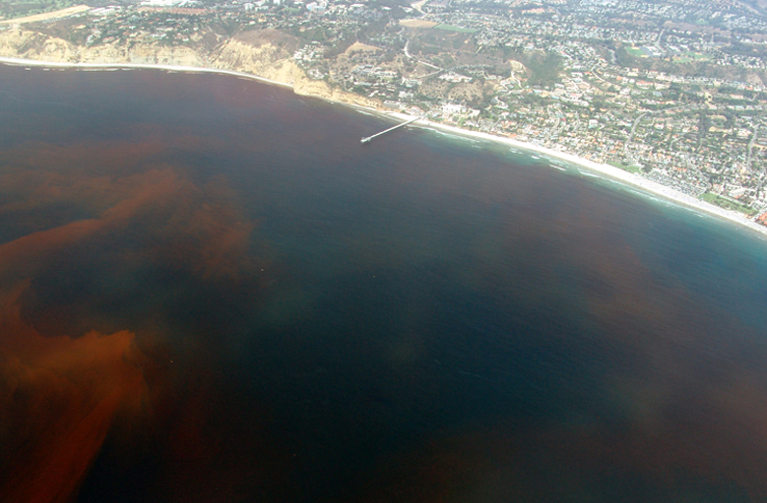 Changes to Ocean Chemistry
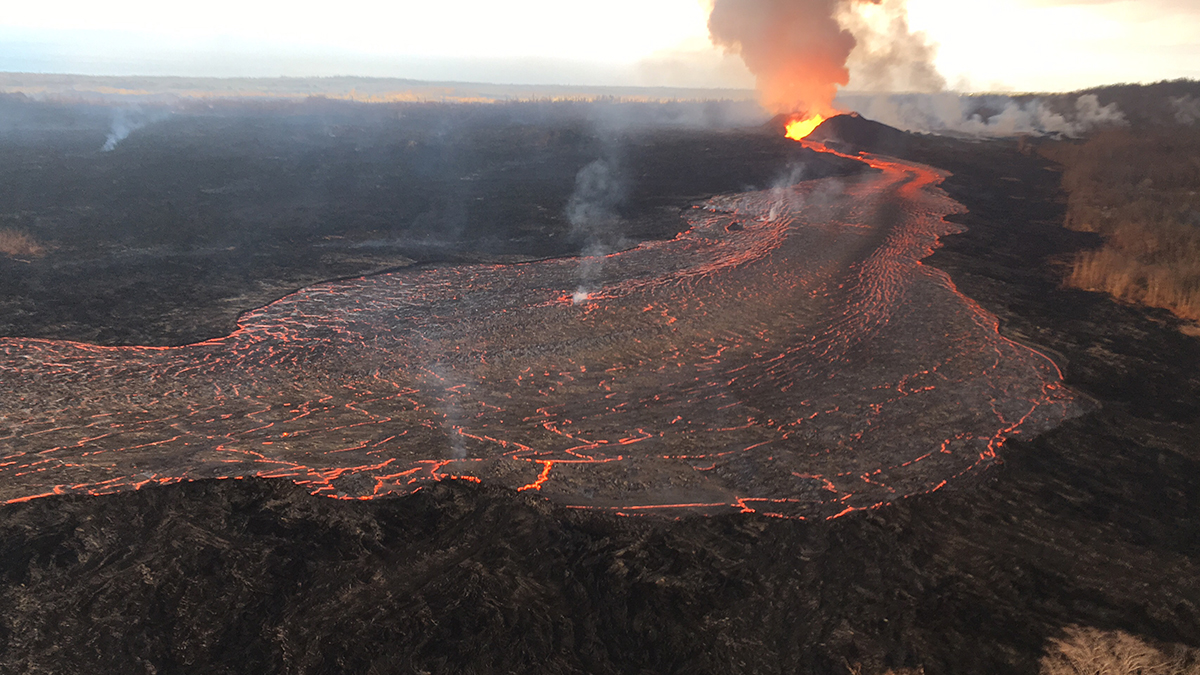 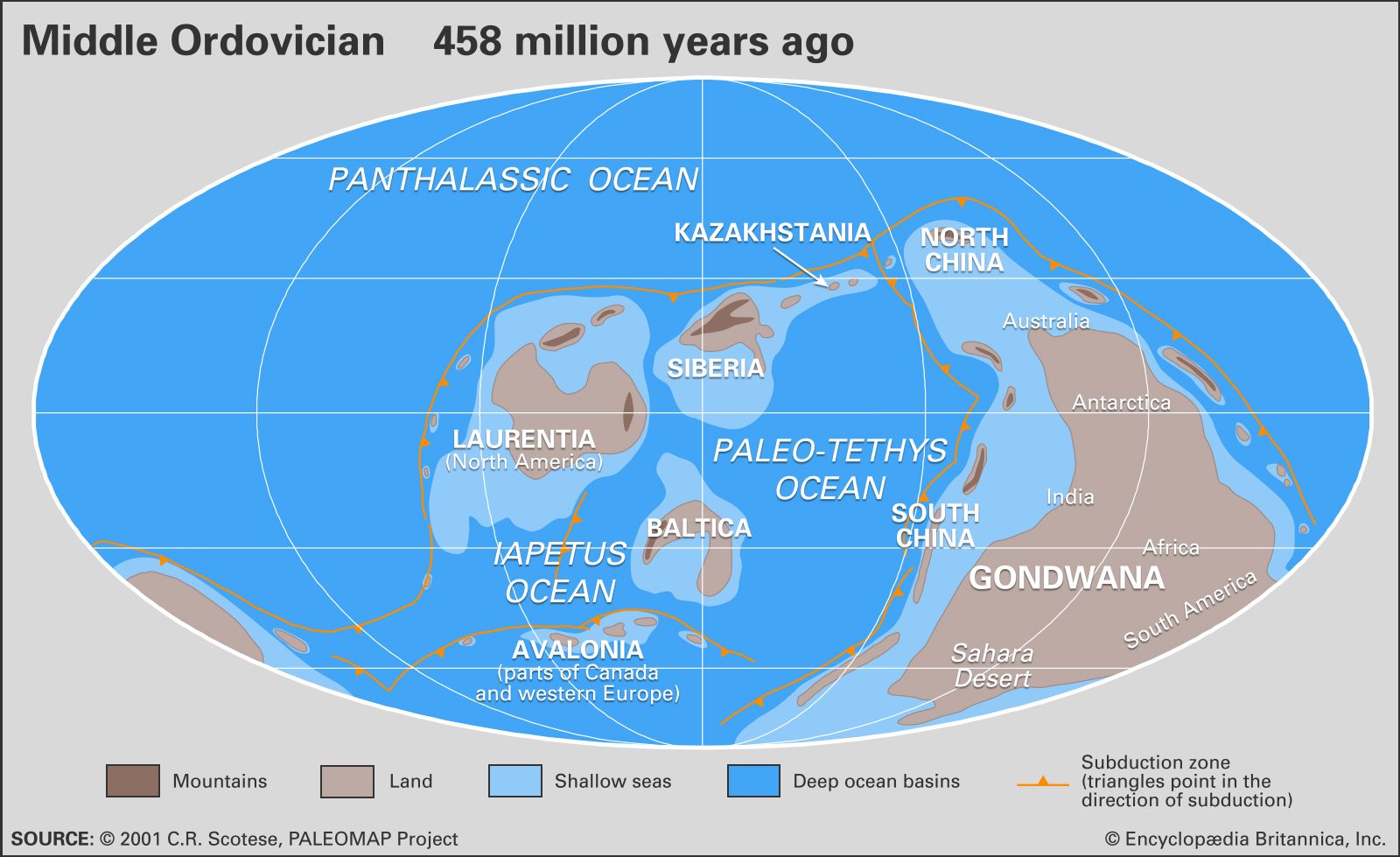 Flood Basalt Volcanism
Changes to Sea Level
Extraterrestrial Causes of Extinction

Asteroid Impact
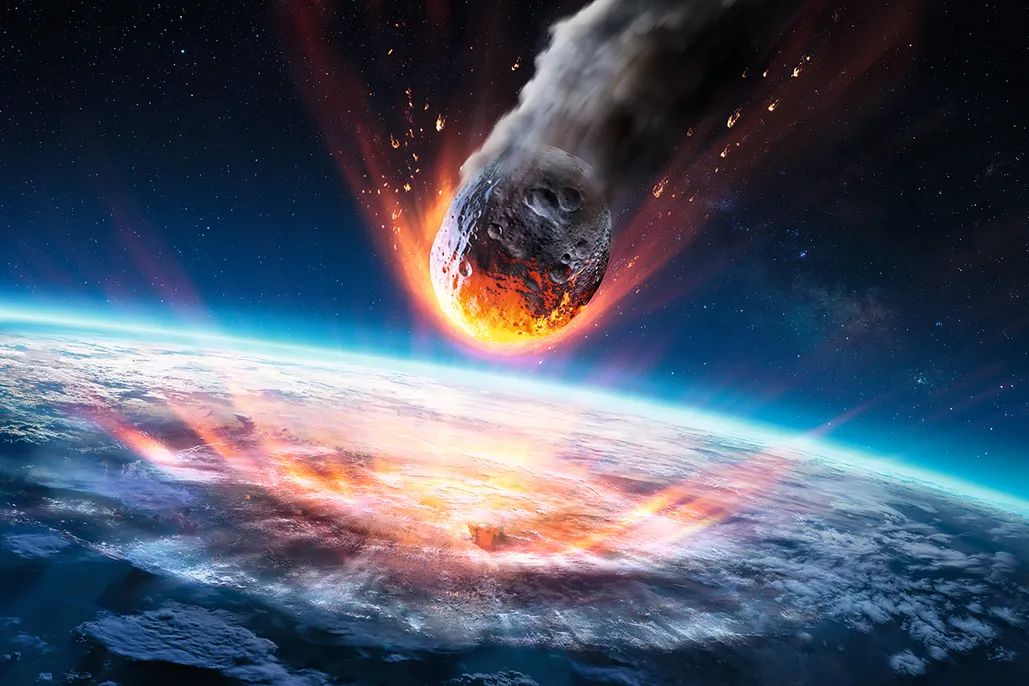 Effects:  Megatsunami, dust in atmosphere, possible earthquakes, 
water vapor in atmosphere, increased rainfall, mudslides,
 thermal radiation and fires,  global cooling, ecological collapse
(Titus et al., 2002  A review of common natural disasters as analogs for asteroid impact effects and cascading hazards. 
Natural Hazards 116: 1355-1402)
K/T Extinction Event: Evidence of the Impact
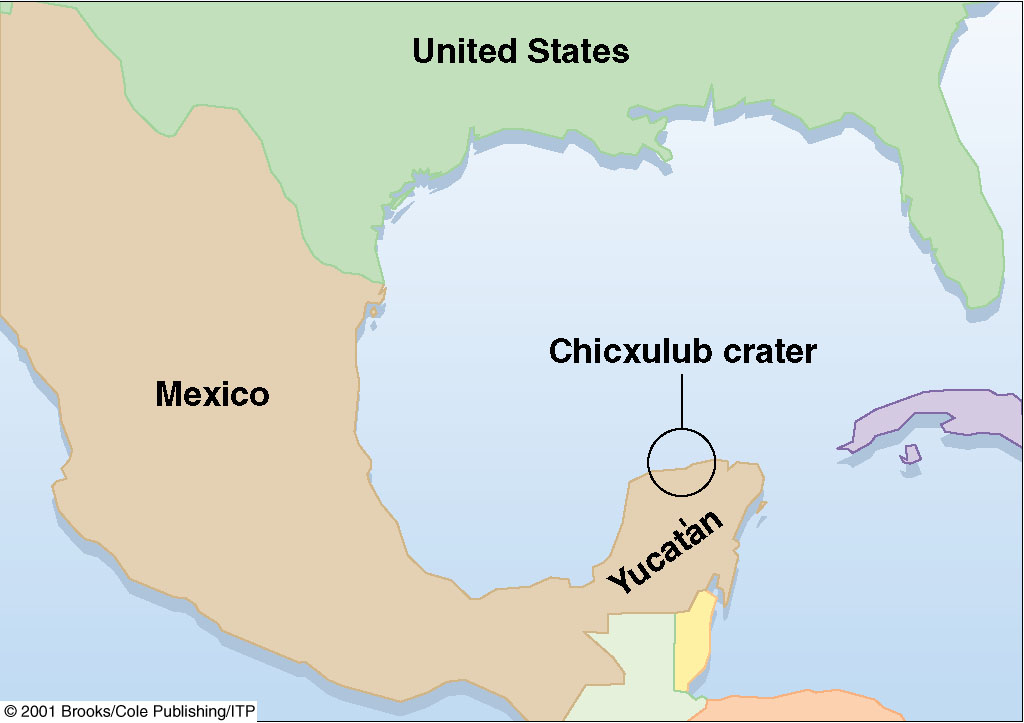 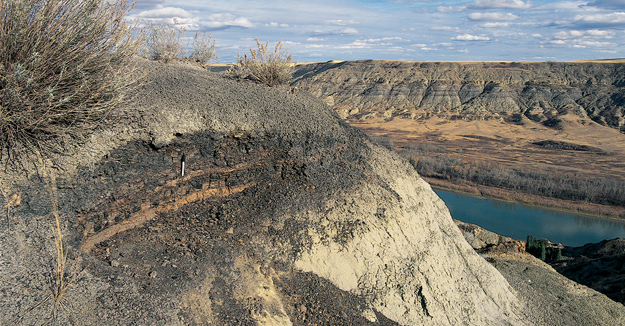 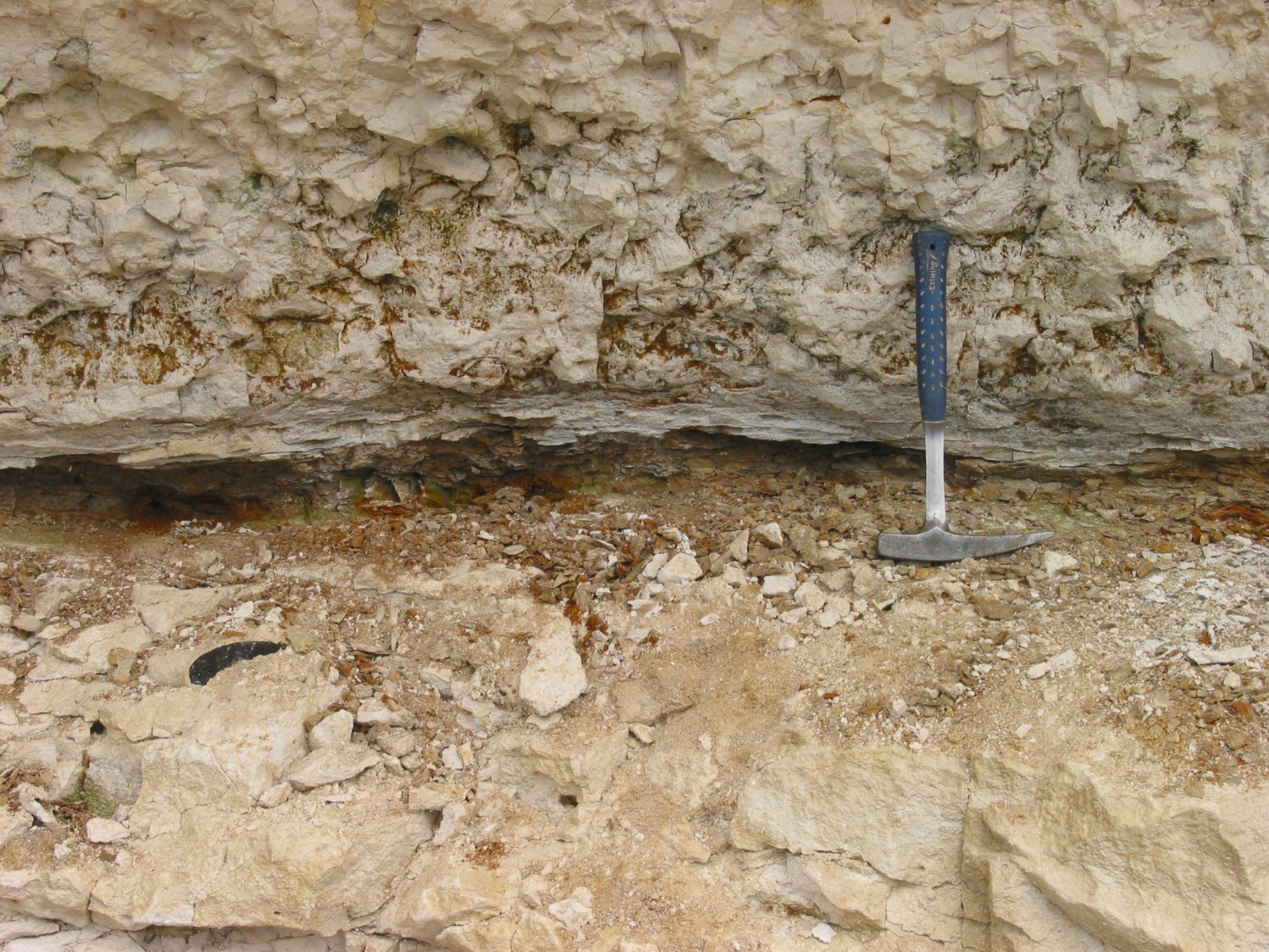 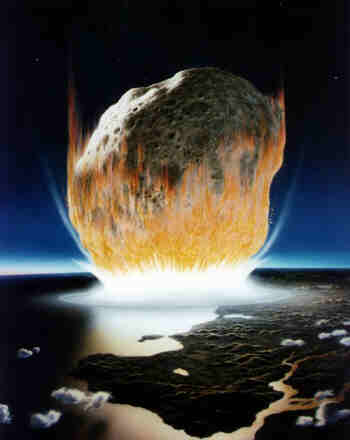 Global Cretaceous iridium anomaly
Drumheller, near Alberta, Canada
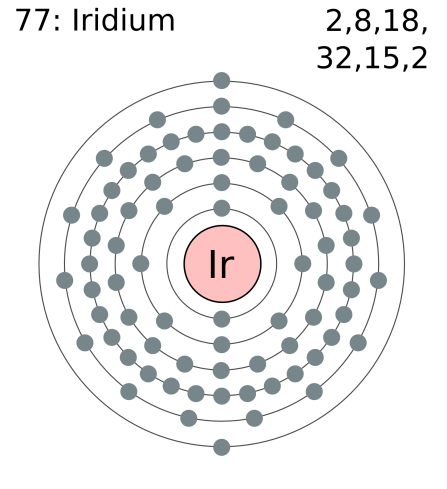 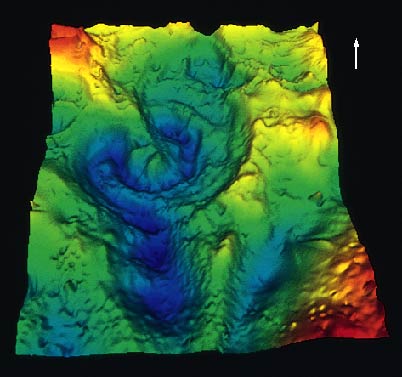 Evidence of The Impact
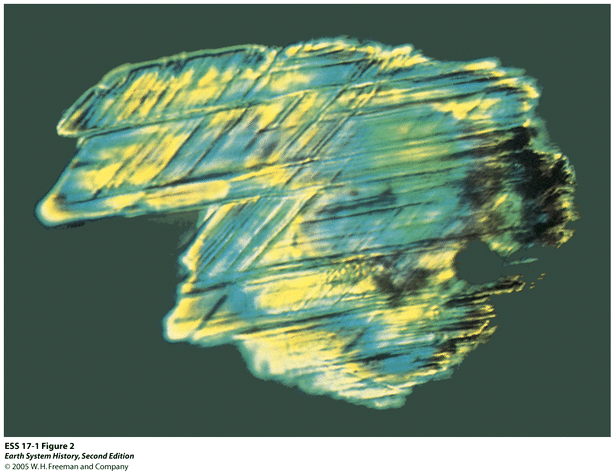 Microspherules
Wyoming
Nearly spherical grains resembling window glass in its molecular structure
Largely uncrystallized
Shocked quartz grains
Montana
Sets of parallel welded fractures that result from exposure to extremely high pressures
Drilling into the Chixulub Crater
Scientists drilled into the crater and extracted over 829 meters of sediment and rock (Morgan et al., 2016)
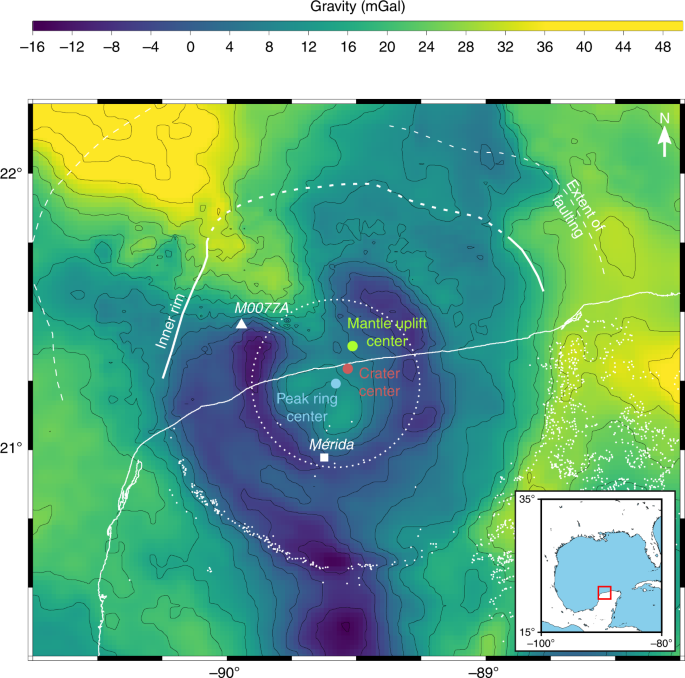 Discovered that the rocks became 
porous and fractured in impact

Granite was found deep in the core, 
Suggesting crust “basement” rock normally 
miles below the surfacewas brought closer
 to surface

Rocks behaved like a fluid immediately
 following impact!
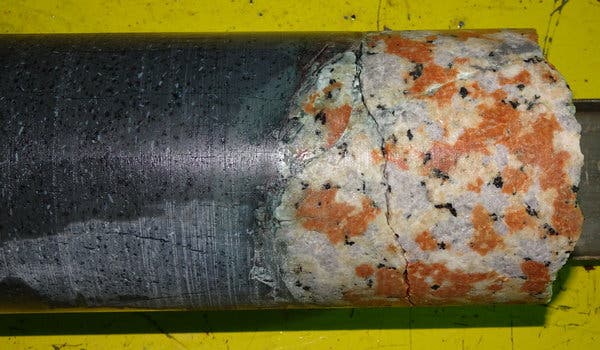 (Collins et al., 2020 after Gulick et al., 2013)
Extraterrestrial Causes of Extinction
Solar Irregularity/Solar Flares
(Speculative)
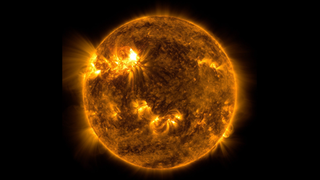 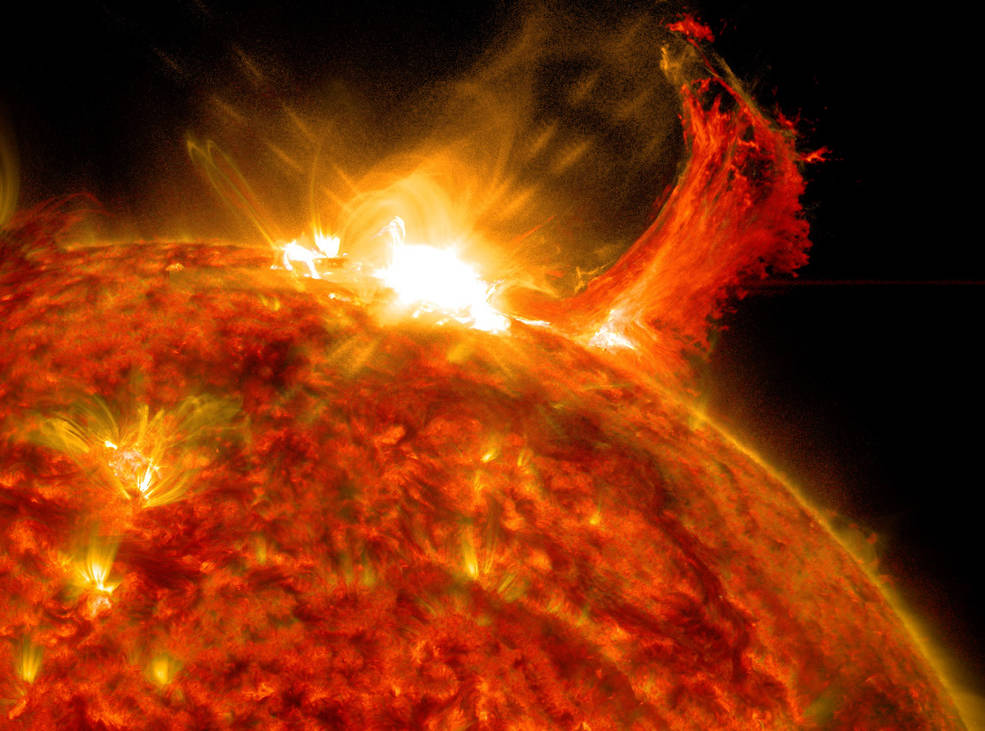 (Image credit: SDO/NASA)
(Image credit: SDO/NASA)
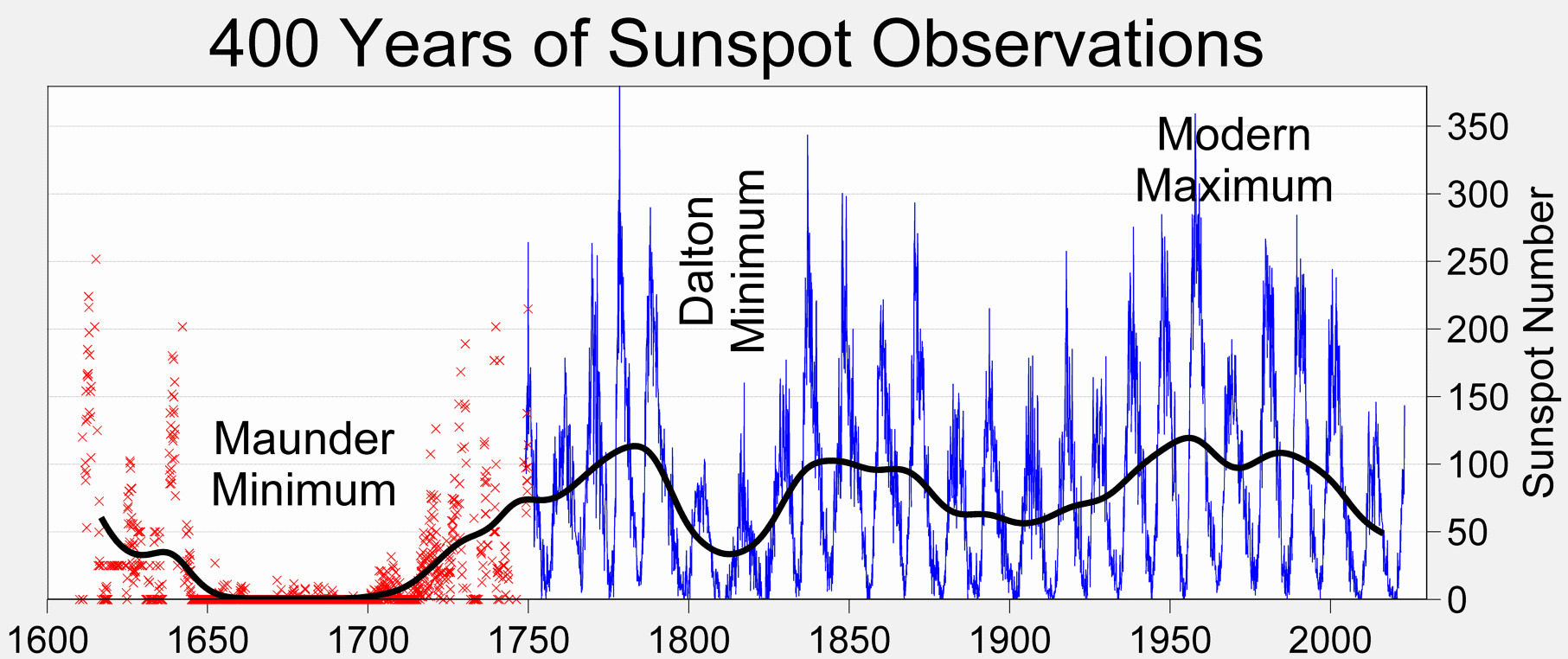 Extraterrestrial Causes of Extinction
Gamma Ray Burst/Supernova Explosions
(Speculative)
Huge supernova explosions emitting gamma ray radiation

Collapse into a neutron star or a black hole

In less than a minute could release more than the amount to energy 
released by the sun over its entire lifespan

The problem:  very interesting idea, but no evidence for extinction caused by GRB
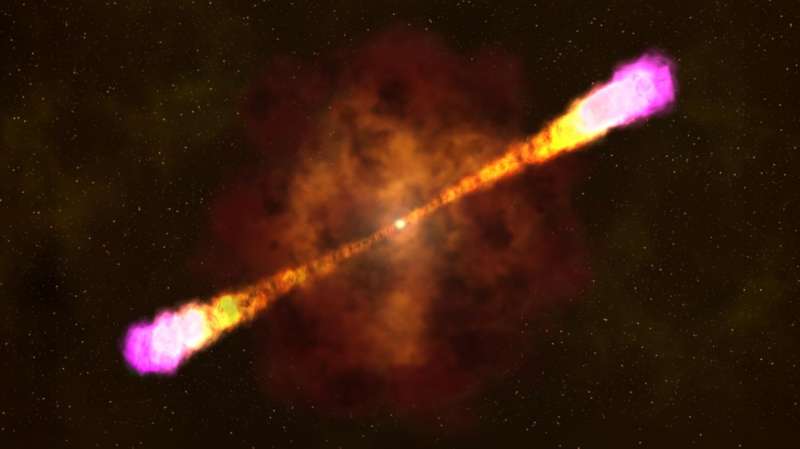 Credit: NASA's Goddard Space Flight Center
Dominant Cause:  Flood Basalts
Asteroids: Dozens of them, most do not correspond to major extinctions. 
One out of 17 major/mass extinctions is closely associated with an impact event.
Flood Basalts: 91% correspond to major extinction
There is a flood basalt event for all 10 major extinctions since the Permian. There is not a lot of reliable flood basalt data for before the Permian.
Sea level change: associated with approximately 50% of major extinctions
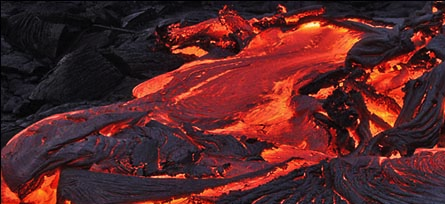 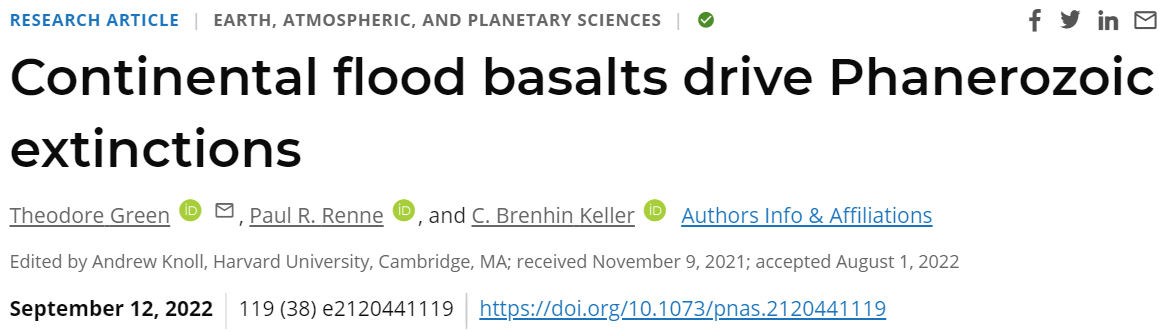 Dominant Cause:  Bioevolutionary Triggers
Examples: 

Organisms sequestering carbon in the form of limestone
Sequestration of carbon to eventually become coal/oil
Plants colonizing land and creating soil for the first time
Introduction of predators, competition of new species
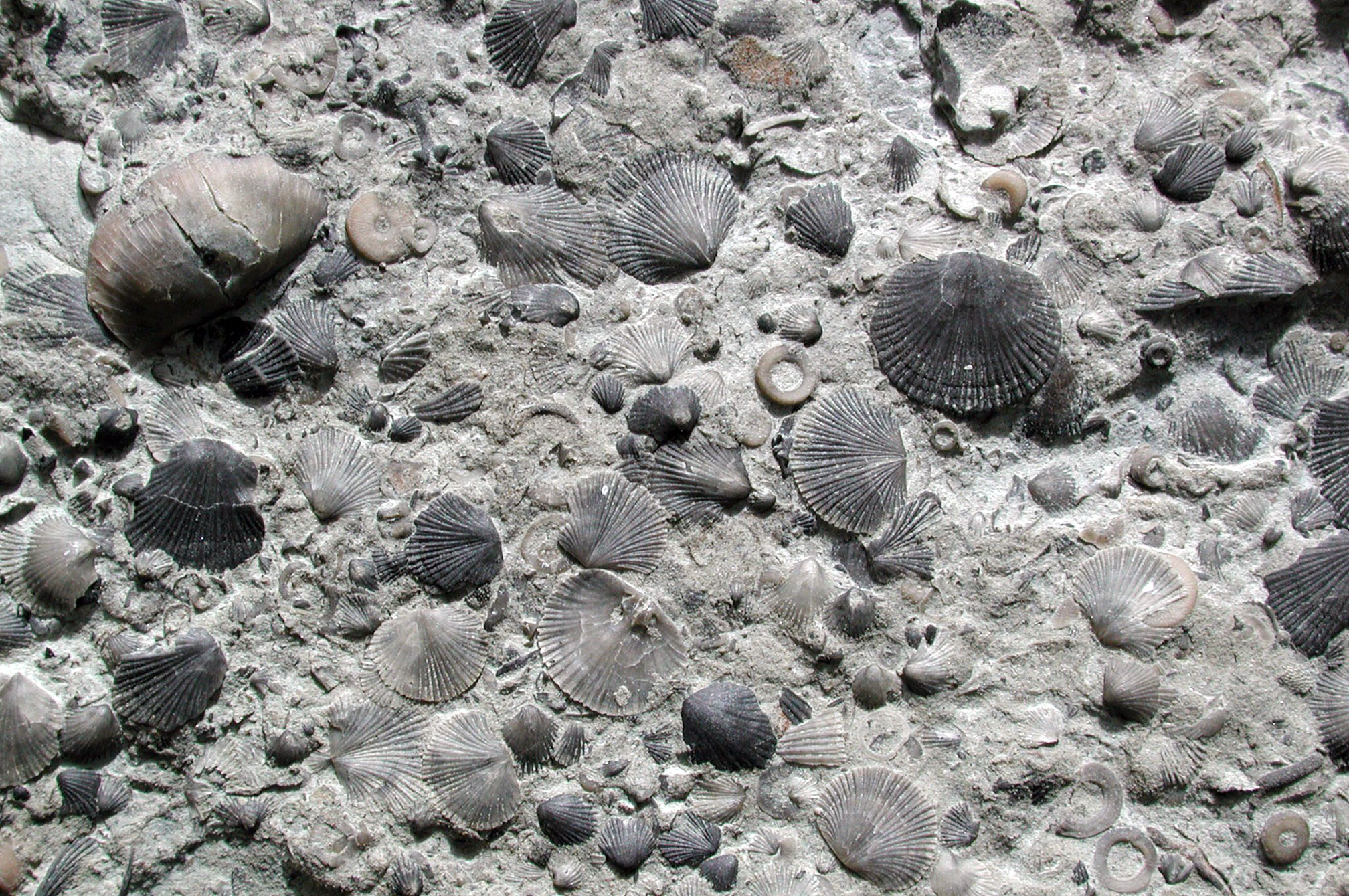 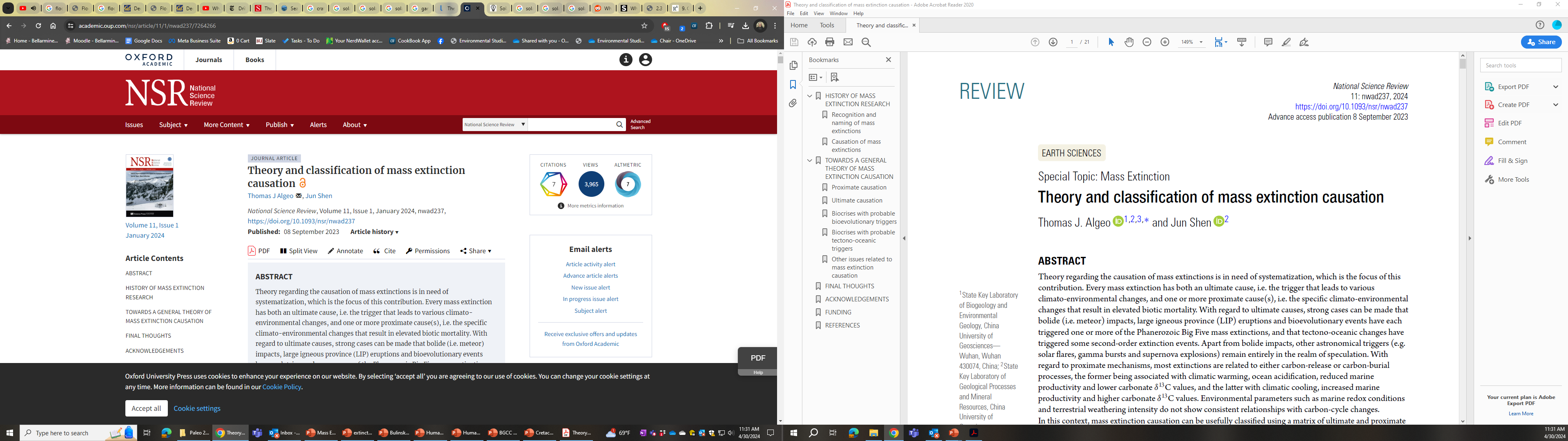 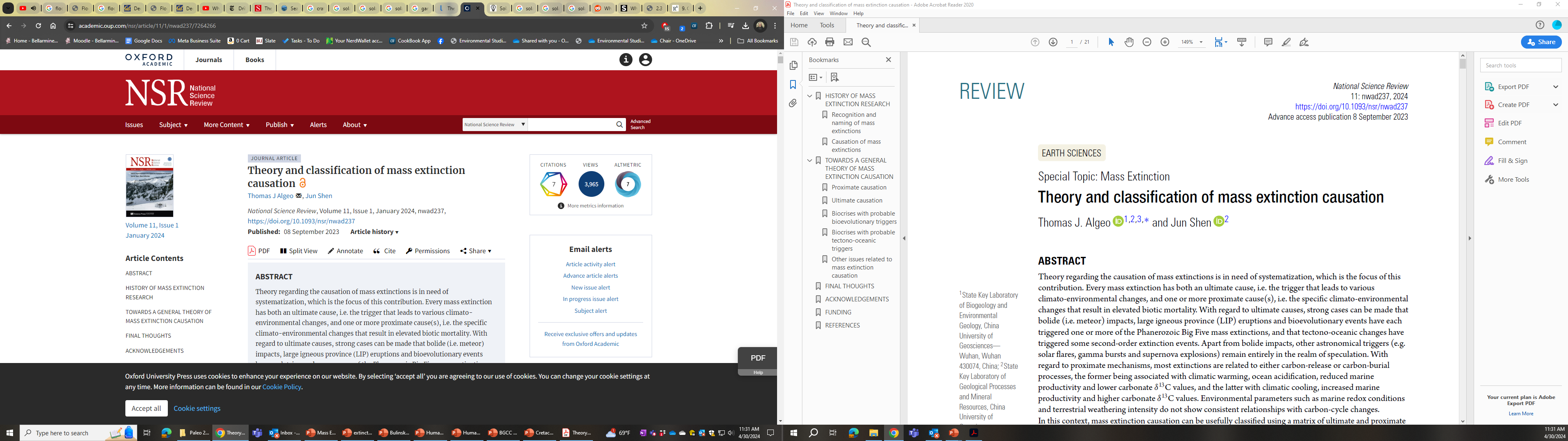 A Bit About Earth History and the Fossil Record
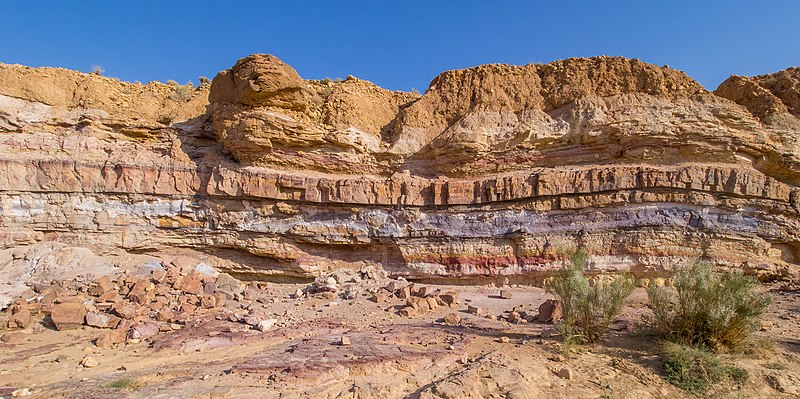 Origin of Earth
Today
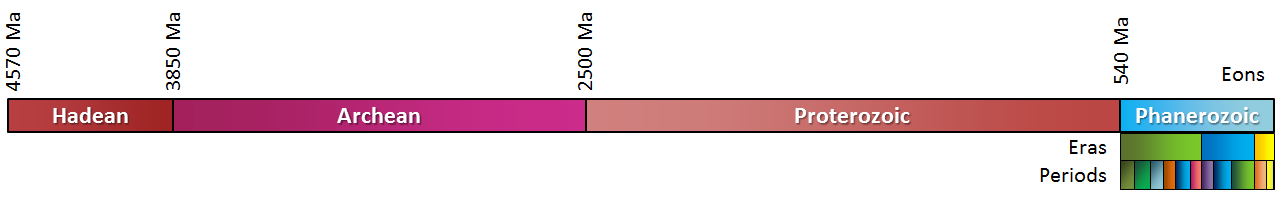 The Hadean
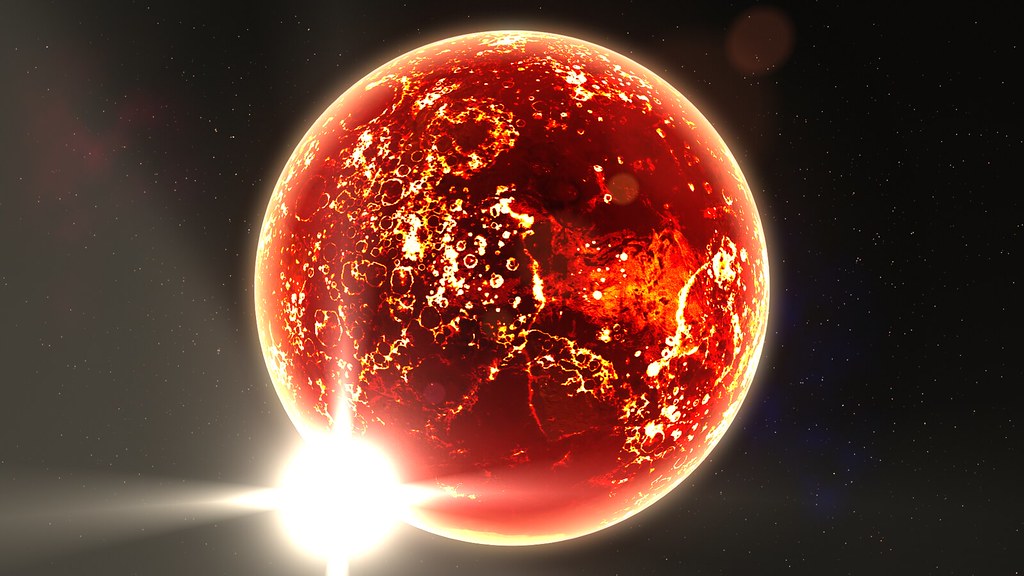 "Hot Planet" by Kevin M. Gill is licensed under CC BY 2.0.
Origin of Earth
Today
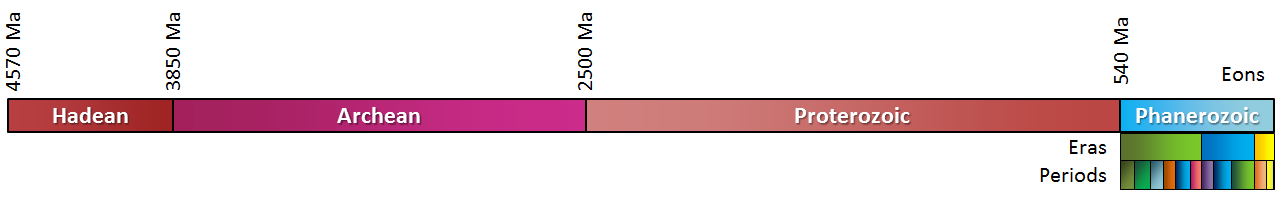 The Hadean: formation of our moon
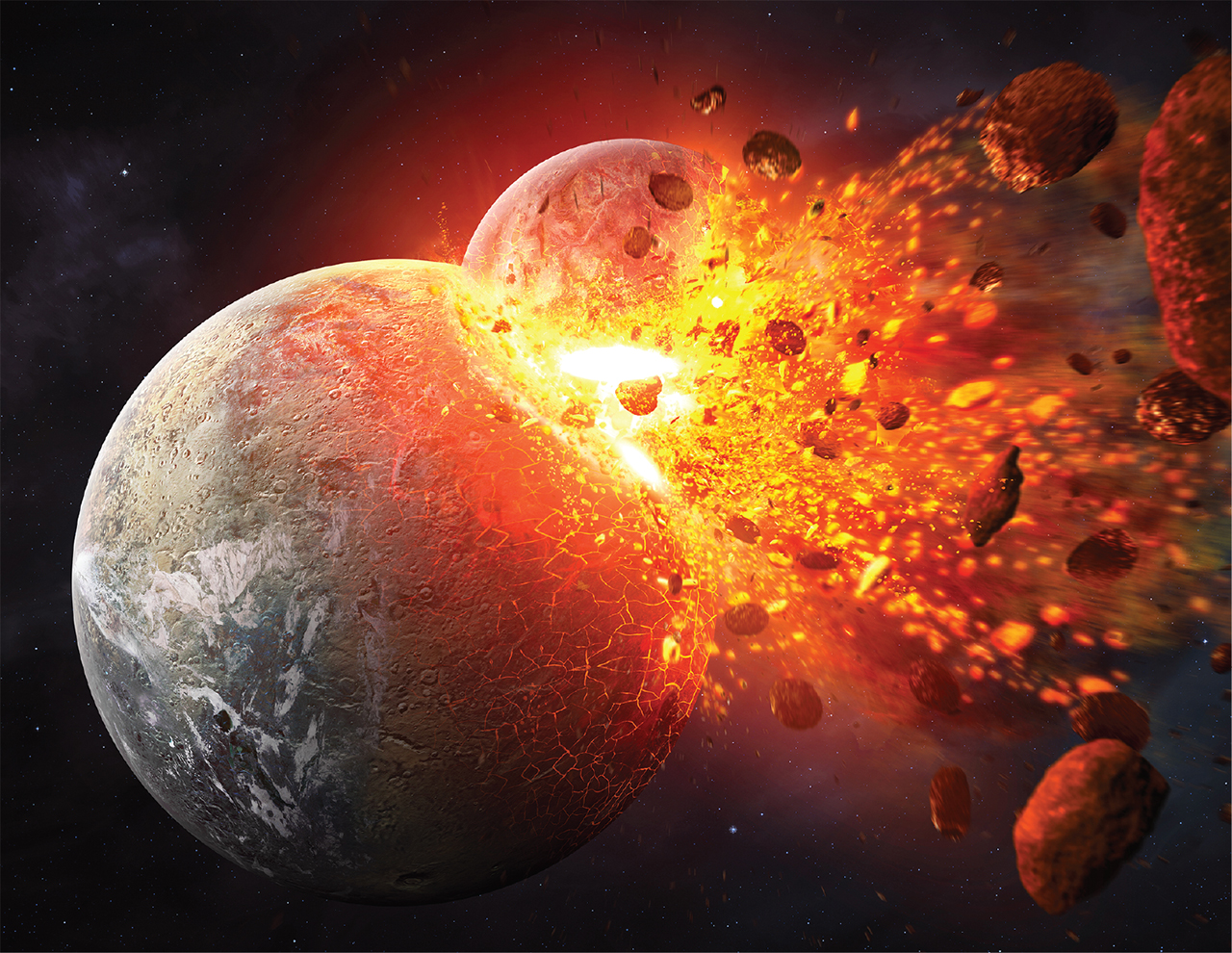 Origin of Earth
IMAGE: TOBIAS ROETSCH/ALL ABOUT SPACE MAGAZINE/GETTY IMAGES
Today
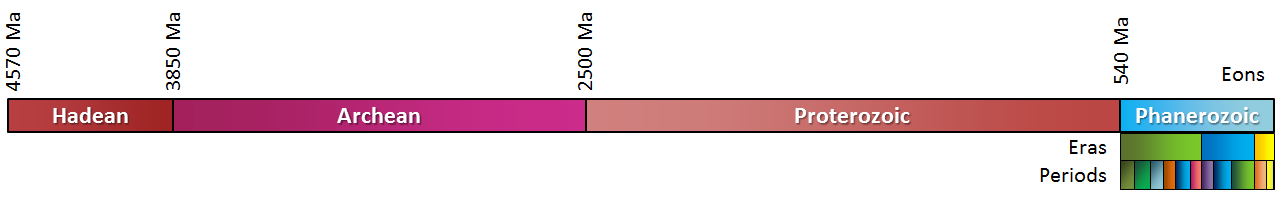 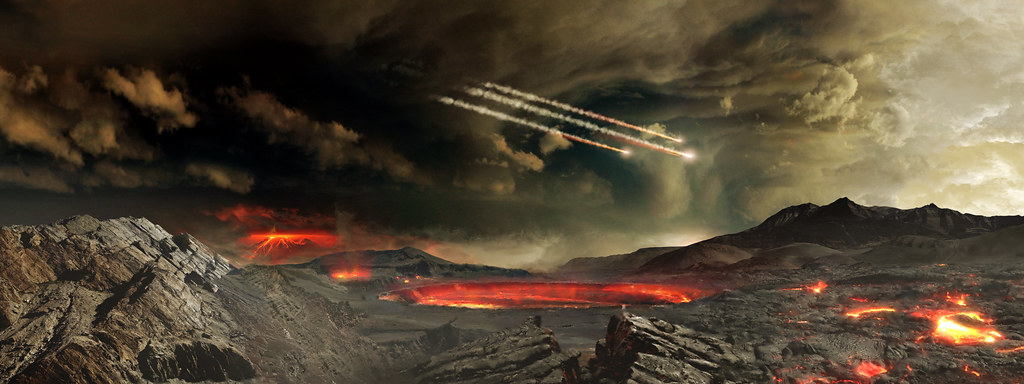 Origin of Earth
Today
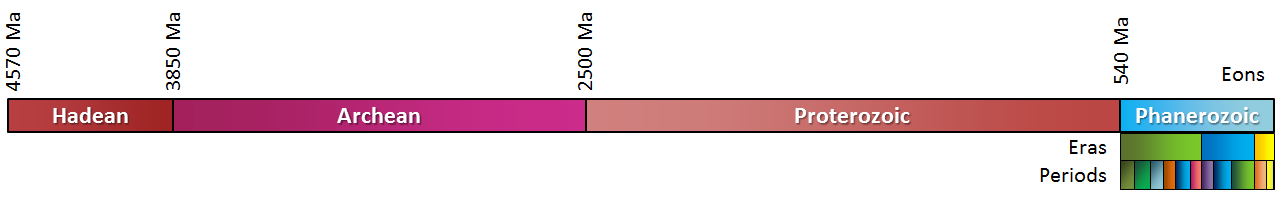 First Fossils ~3.5 Billion Years Ago
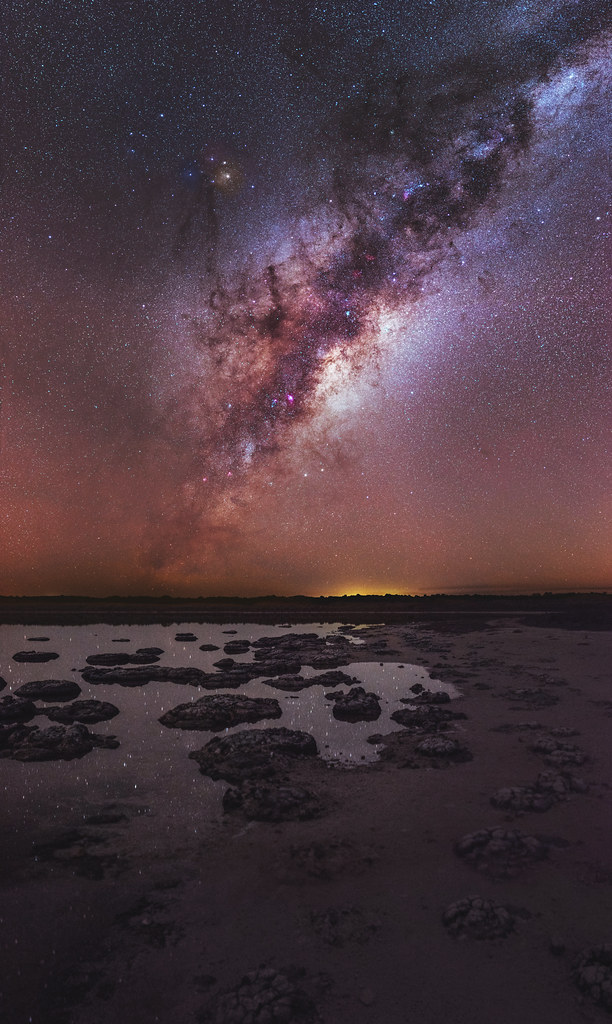 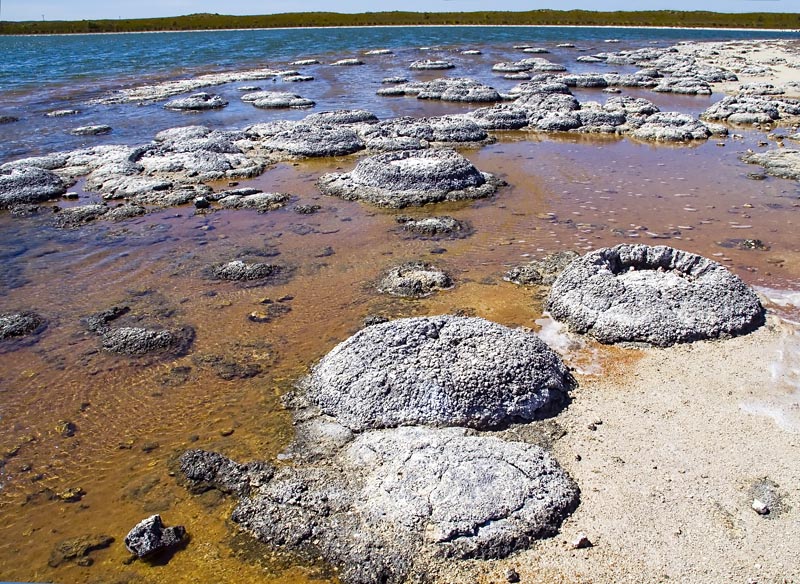 https://www.flickr.com/photos/nashworld/7067976071
"Lake Thetis-Stromatolites-LaRuth" by Ruth Ellison is licensed under CC BY 2.0.
Origin of Earth
https://www.flickr.com/photos/trevor_dobson_inefekt69/43538638932
Today
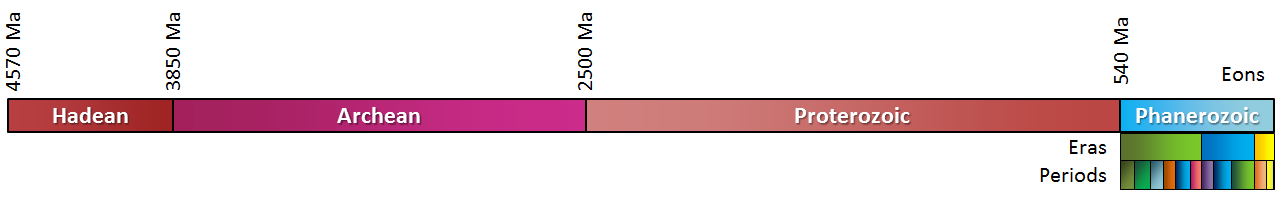 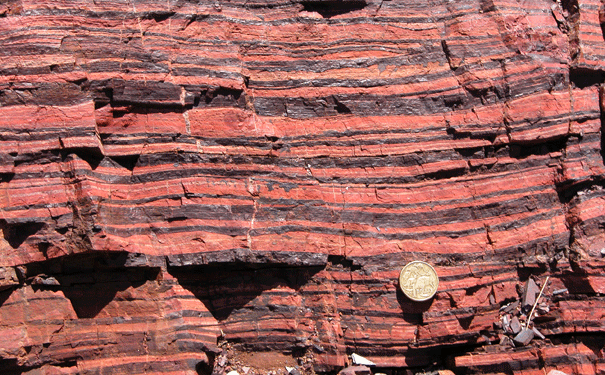 The rise of oxygen: the great oxygenation event
Banded Iron
Image: Mark Barley
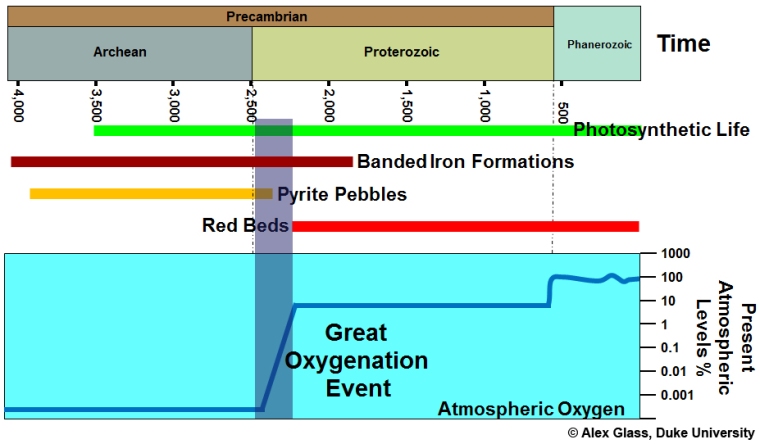 Origin of Earth
Today
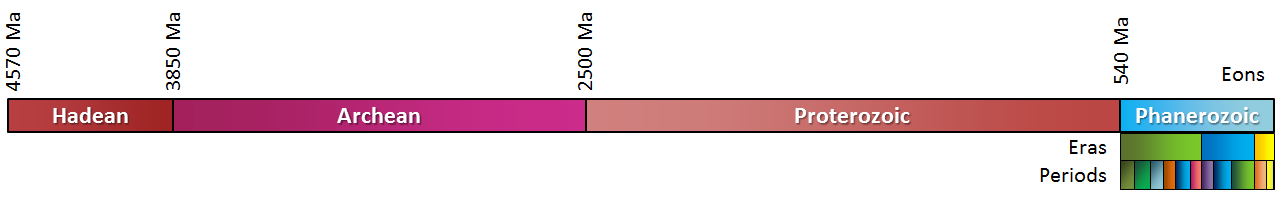 First multicellular fossils?
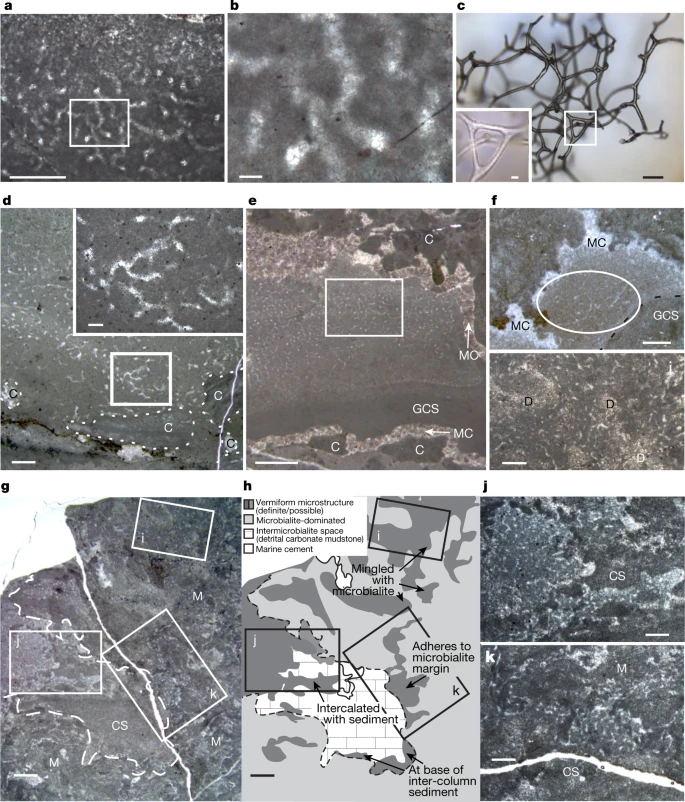 Recent study—published  July 28, 2021
890 million years old
Turner, E.C. Possible poriferan body fossils in early Neoproterozoic microbial reefs. Nature 596, 87–91 (2021)
Origin of Earth
Today
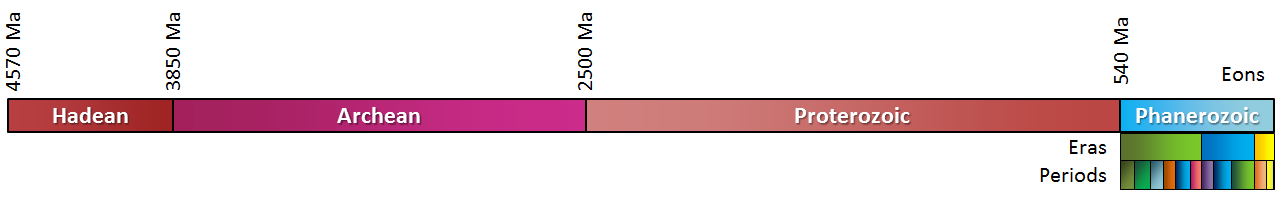 First multicellular embryos?
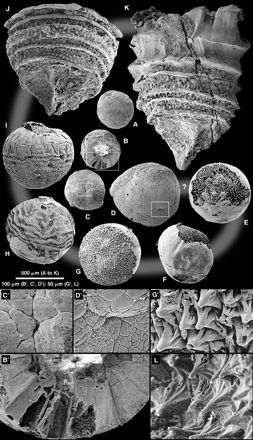 Doushantuo Formation (~600mya)
Metazoan embryos at different stages of development
These fossils form a growth series from several hundred cell ball to a several thousand cell embryo with a distinct spiral structure.
Origin of Earth
Bengston and Zhao 1997
Today
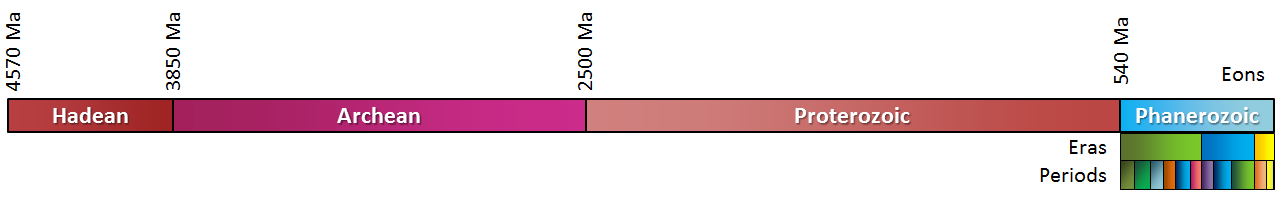 Ediacaran Fauna
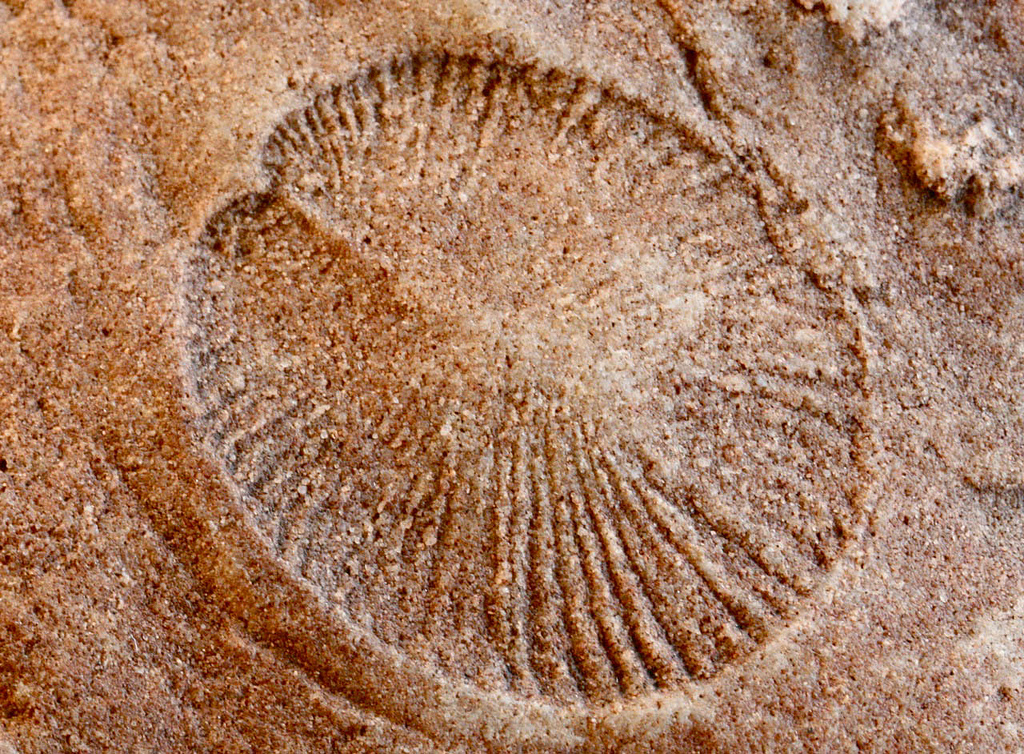 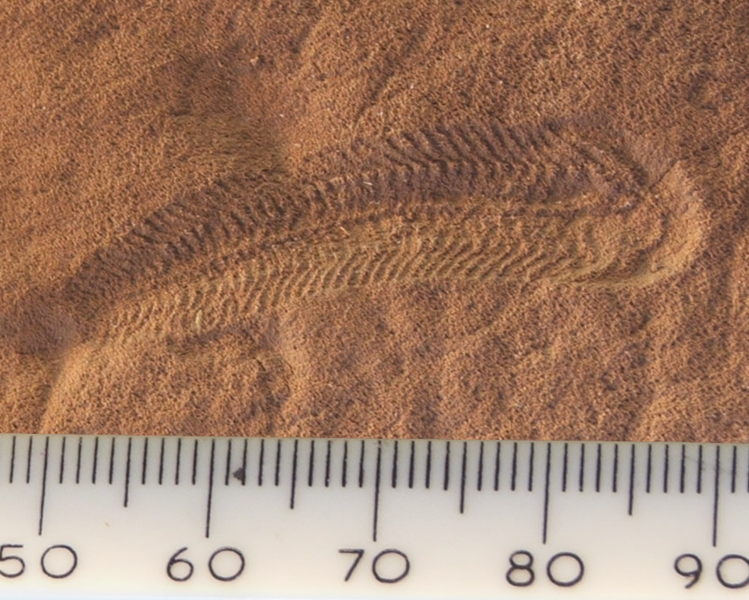 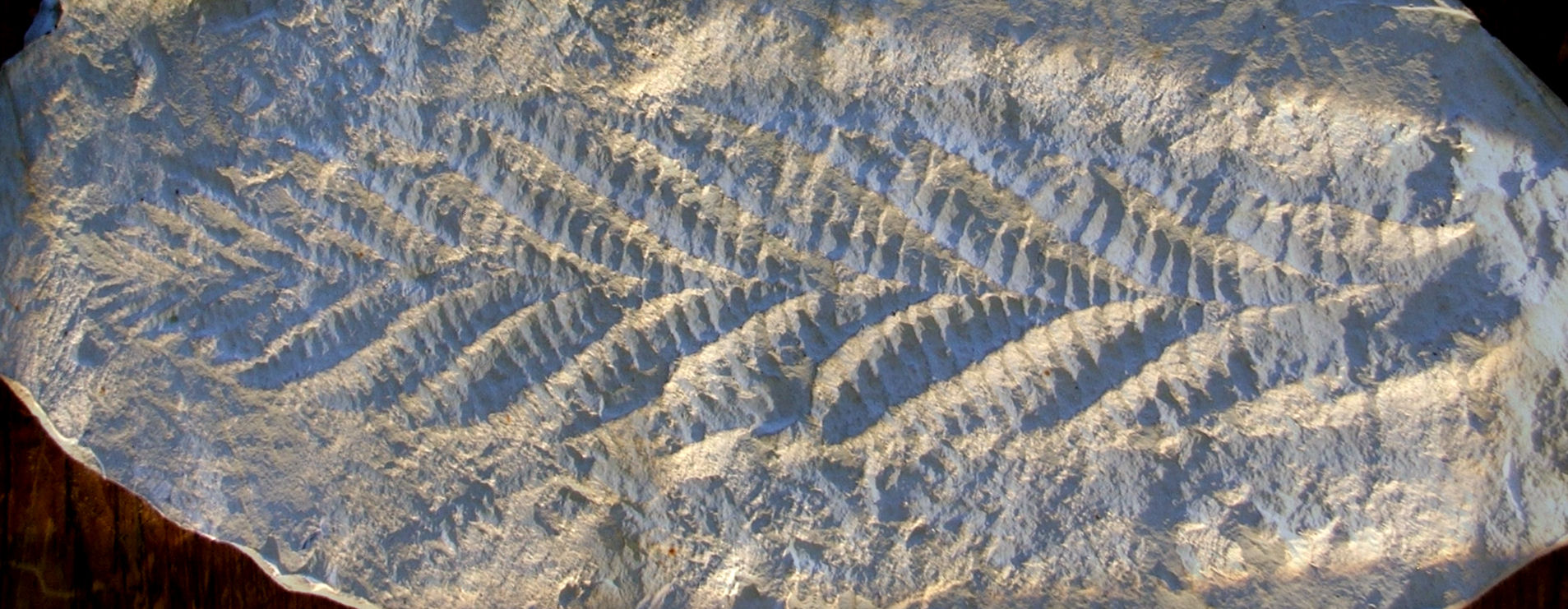 Origin of Earth
Today
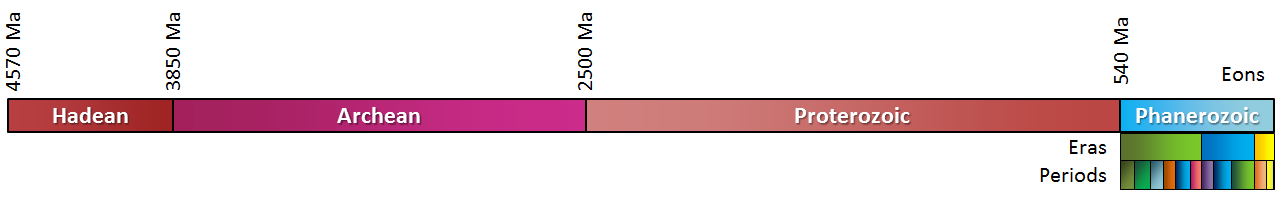 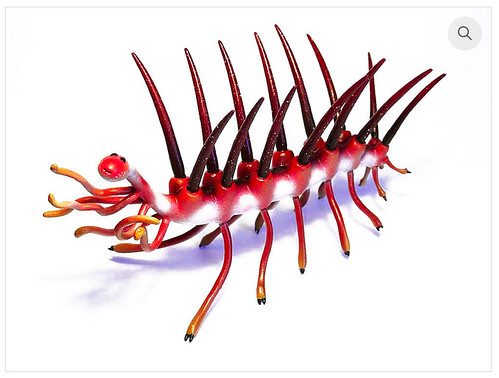 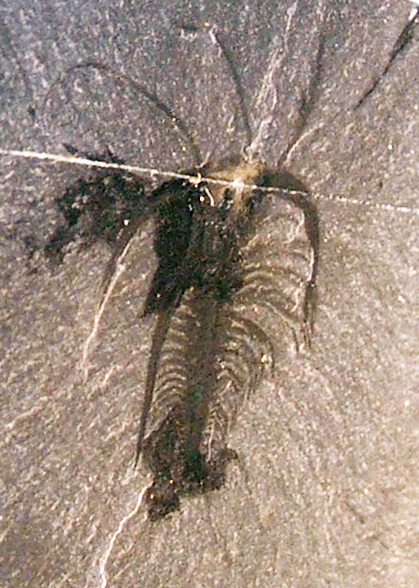 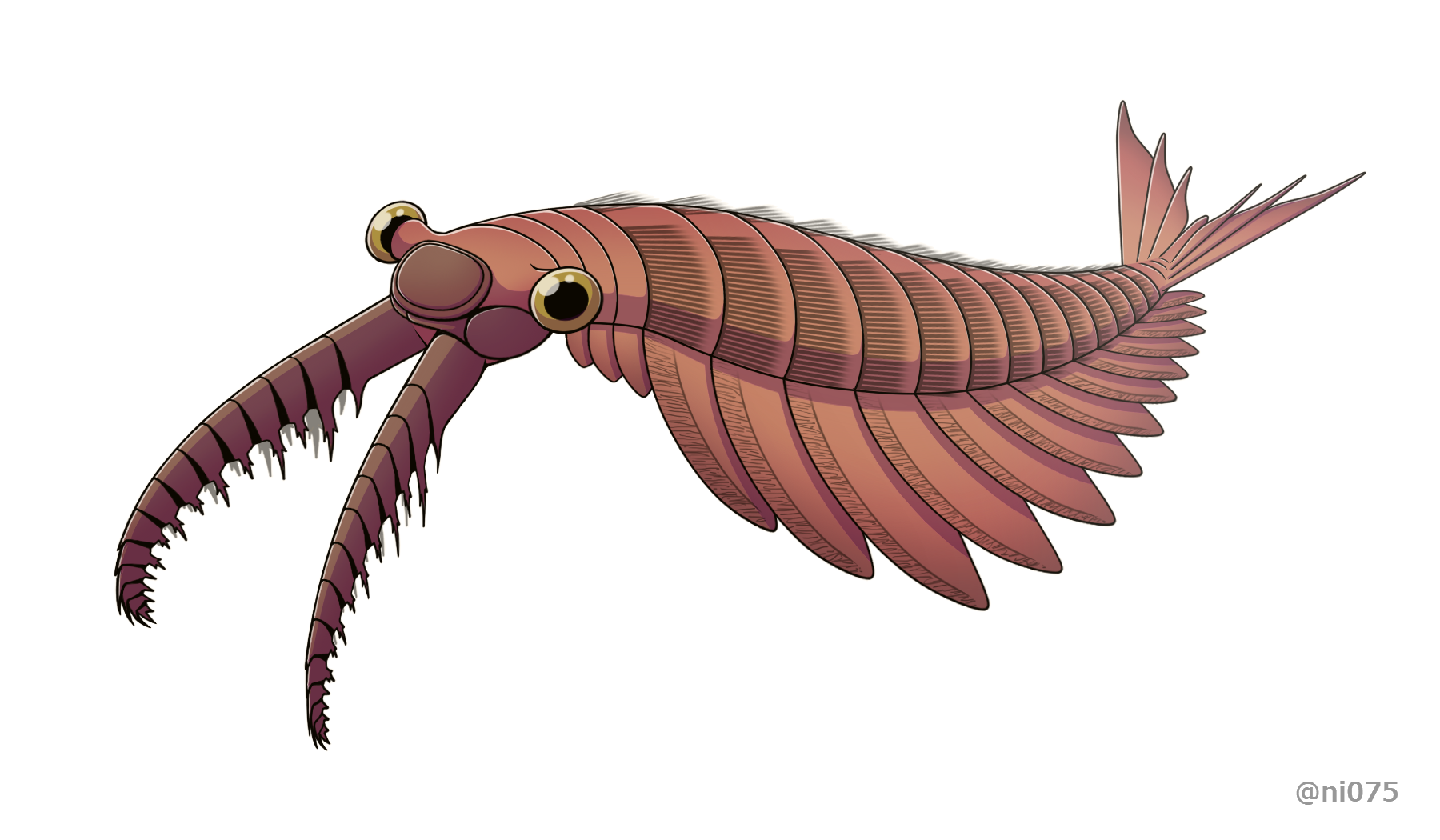 The Cambrian “Explosion”
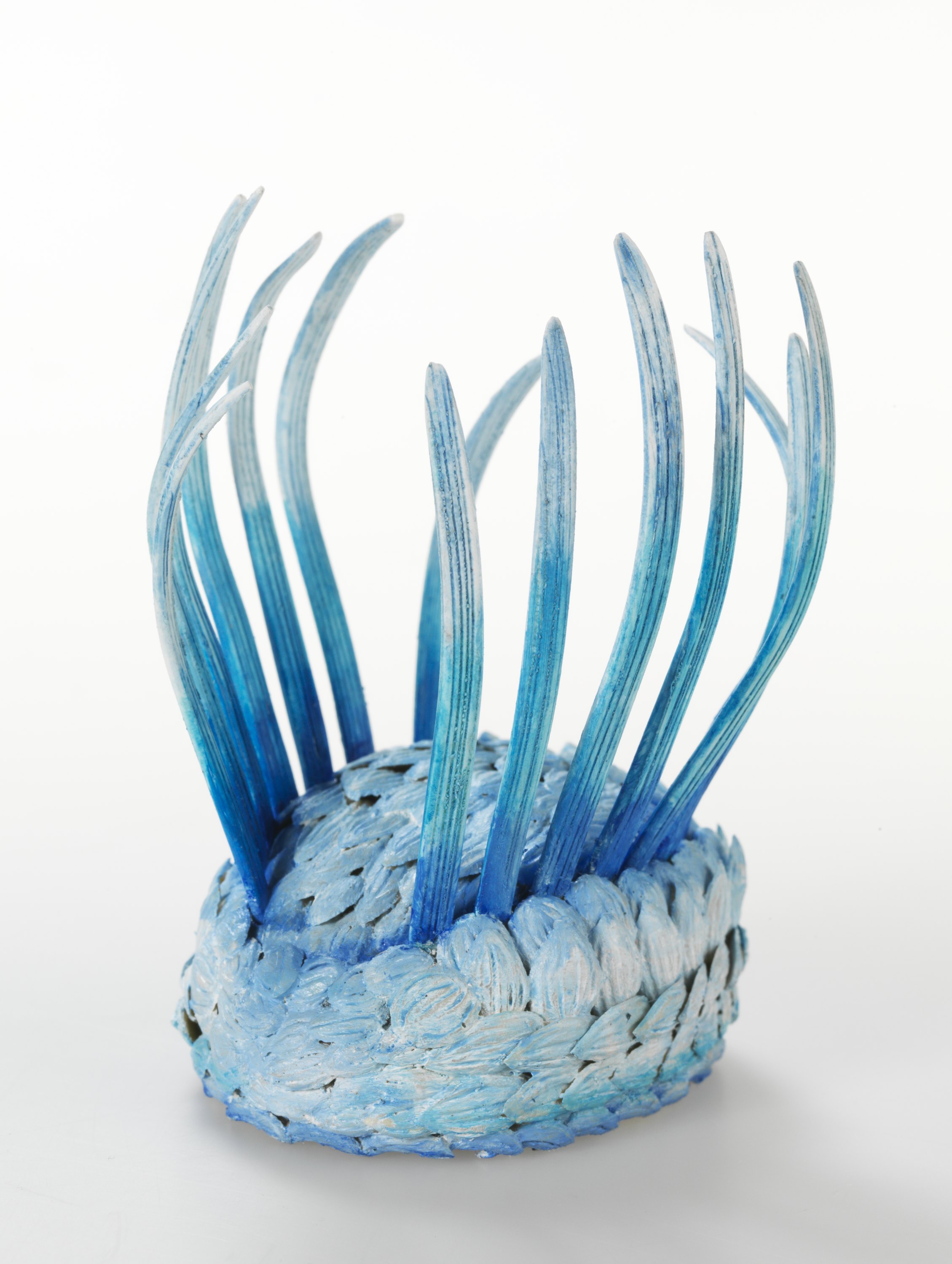 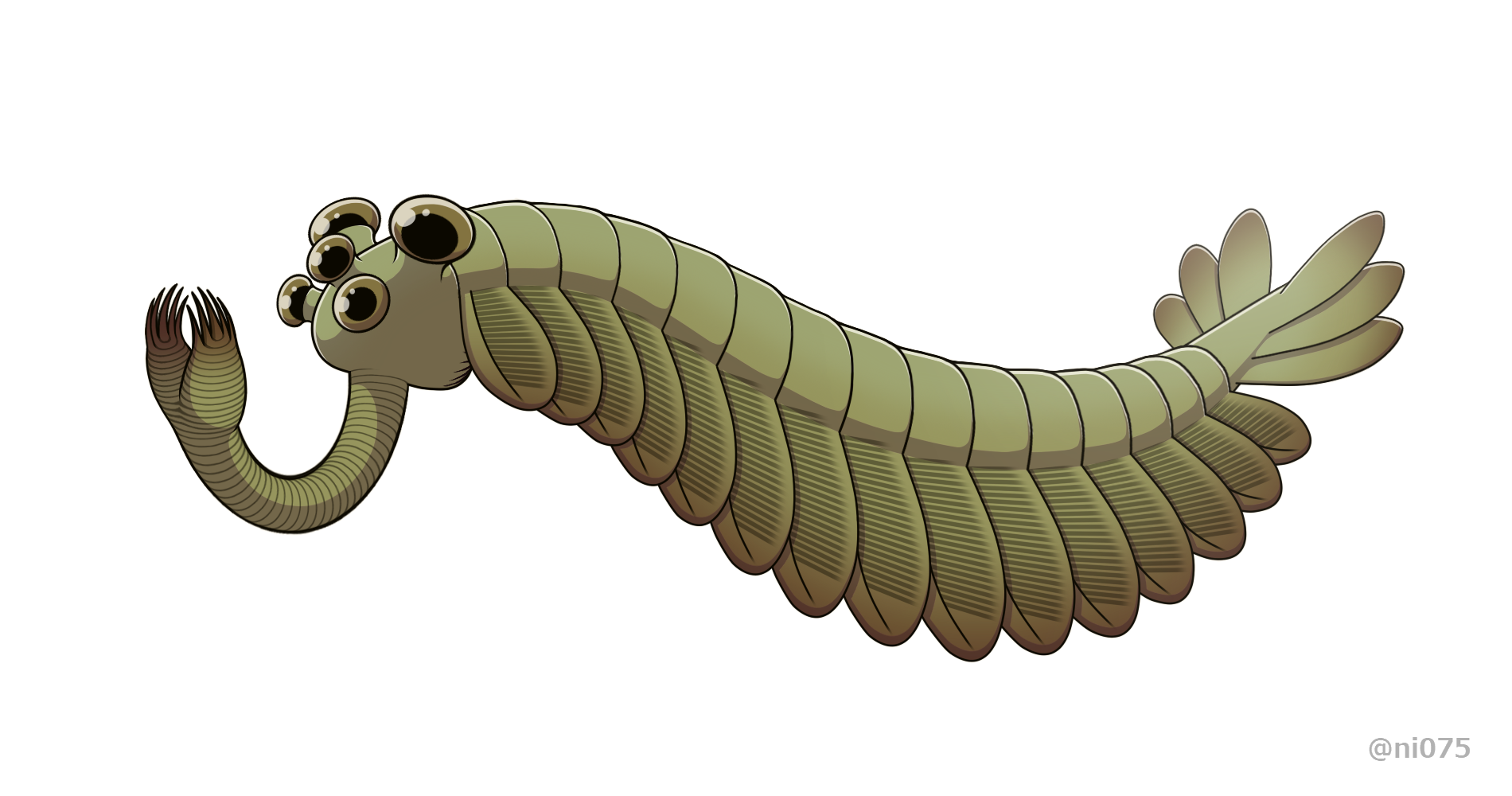 Origin of Earth
Today
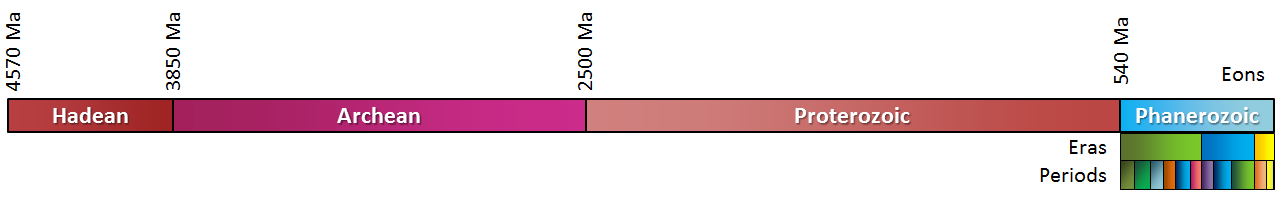 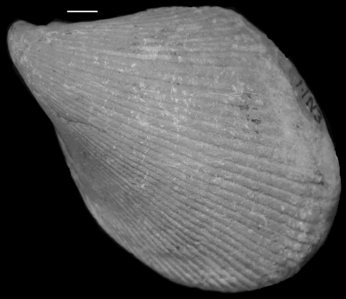 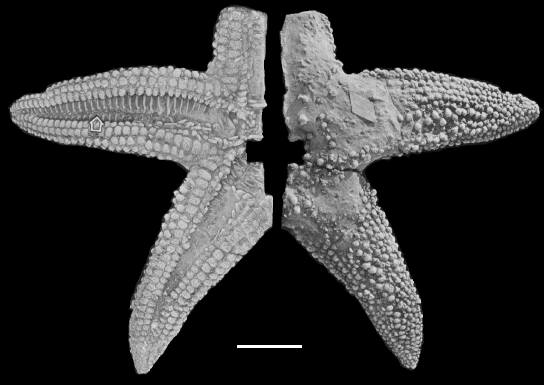 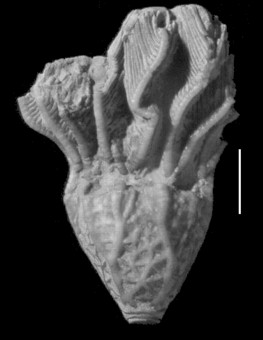 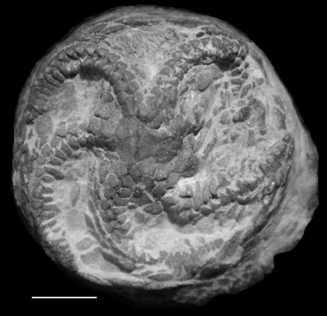 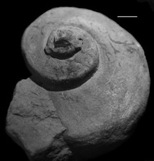 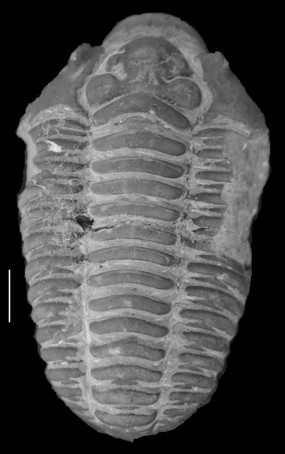 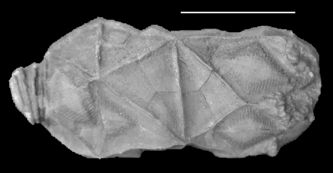 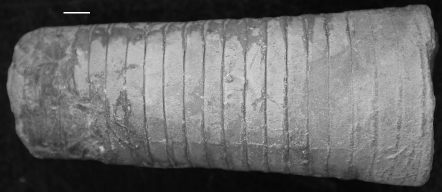 http://stratigrafia.org/cincy/index.html
The Great Ordovician Biodiversification Event
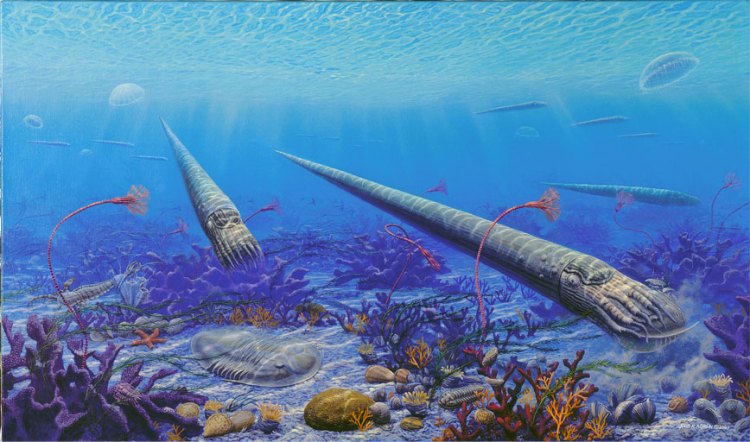 Origin of Earth
Today
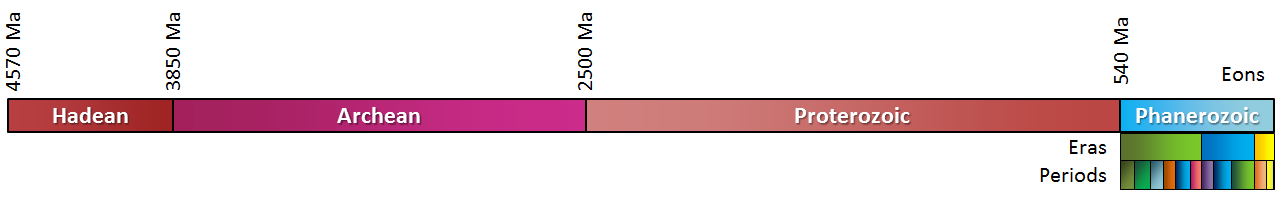 Big Five #1: The Ordovician Mass Extinction
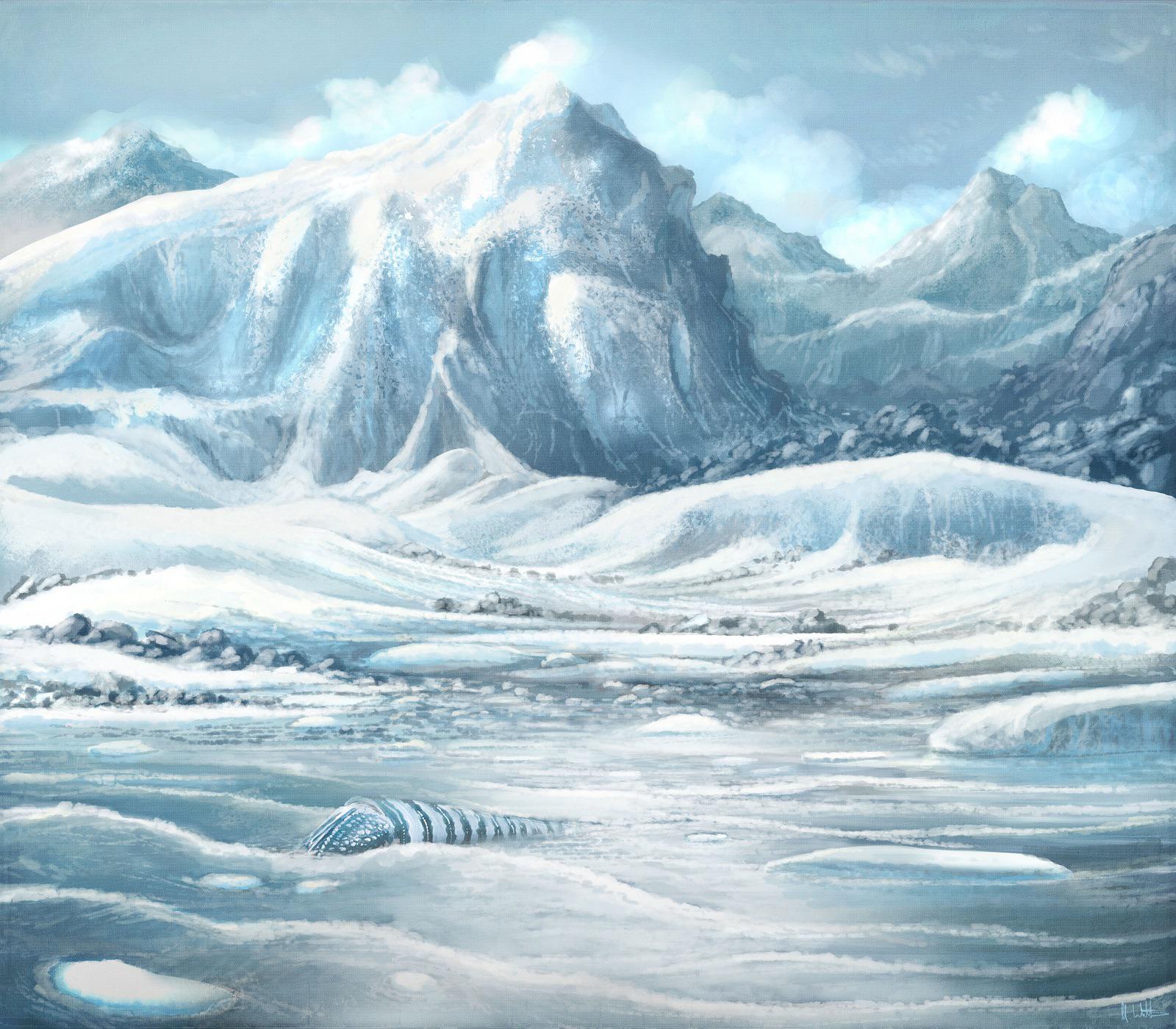 Credit  MARK P. WITTON / SCIENCE PHOTO LIBRARY
Origin of Earth
Today
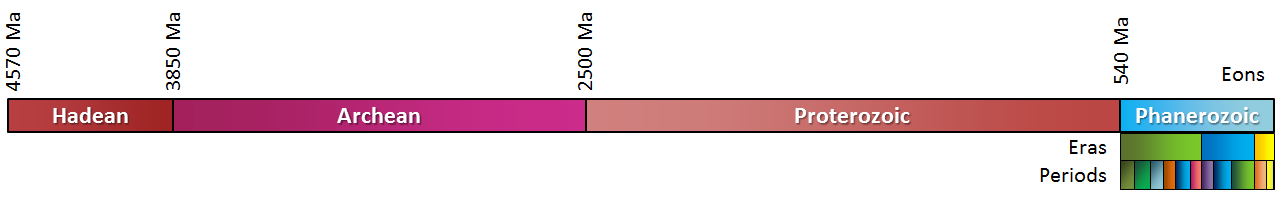 Silurian and Devonian Ecosystem Changes
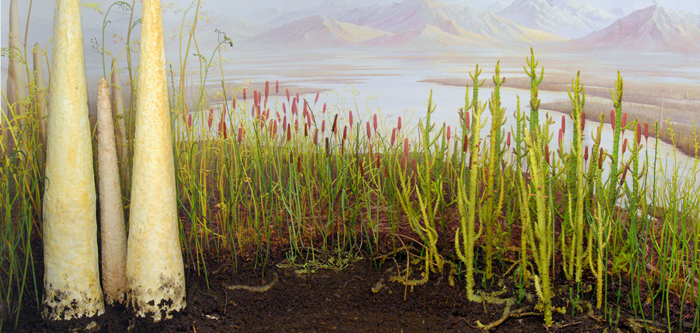 https://samnoblemuseum.ou.edu/common-fossils-of-oklahoma/paleocommunities/terrestrial-communities/silurian-early-devonian/
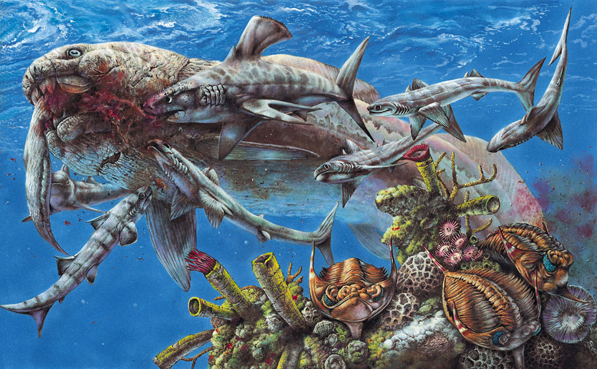 Steve White
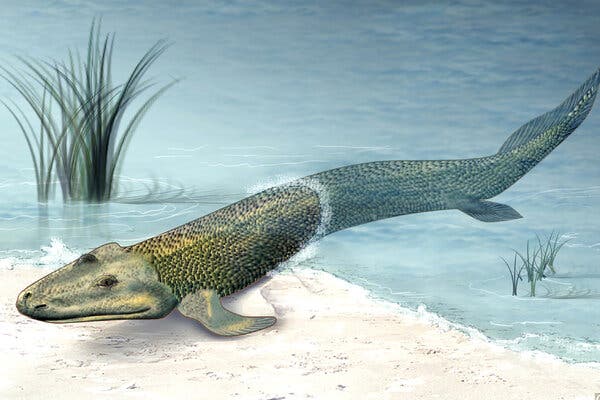 Zina Deretsky, National Science Foundation
Origin of Earth
Today
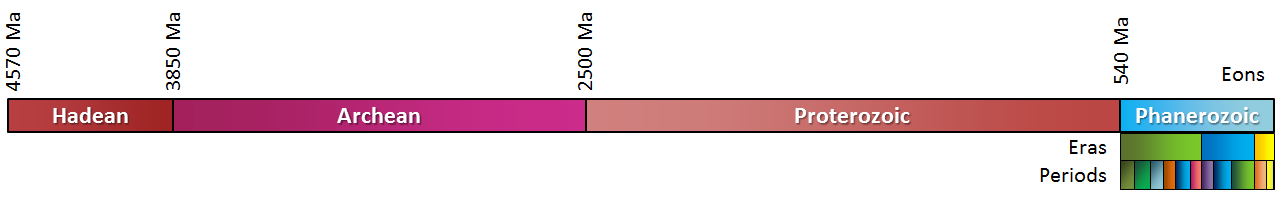 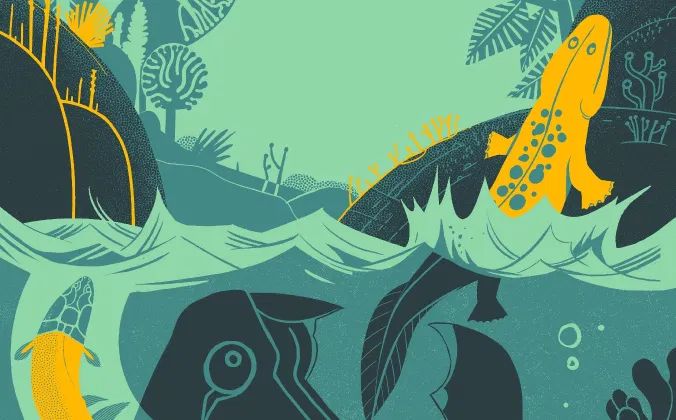 Big Five #2: 
The Devonian Extinction
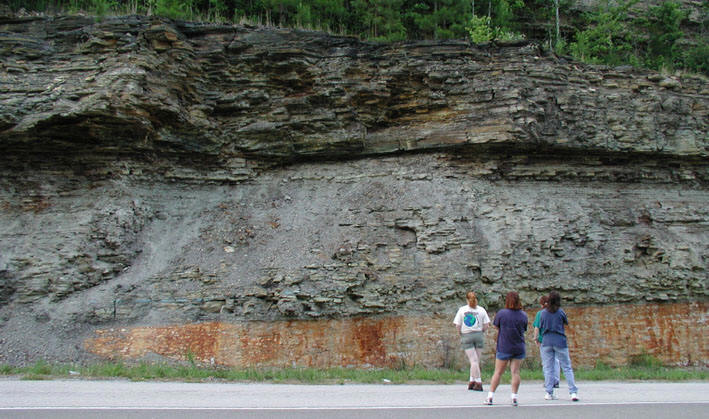 Léonard Dupond
Origin of Earth
https://mudstone.sitehost.iu.edu/field-photos-1.htm
Today
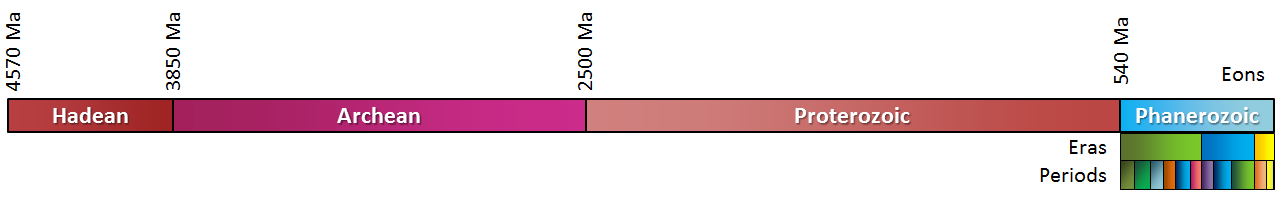 The Giant “Bugs” and Coal Swamps 
of the Carboniferous
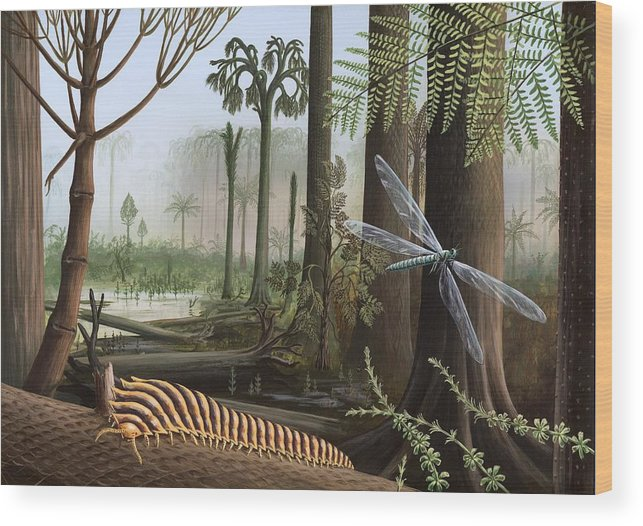 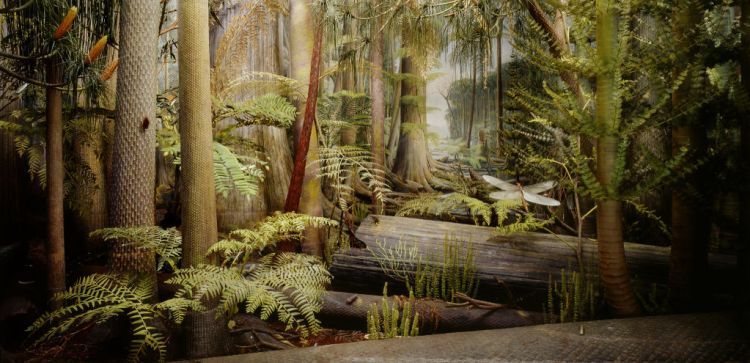 John Weinstein
dinopedia.fandom.com
Origin of Earth
Today
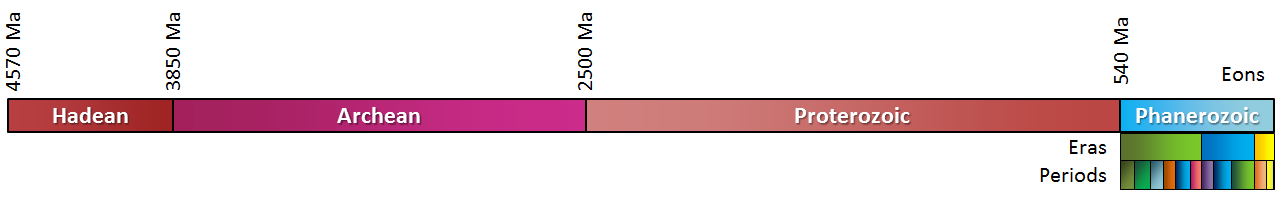 Big Five #3: 
The Permian Extinction:  The “Great Dying”
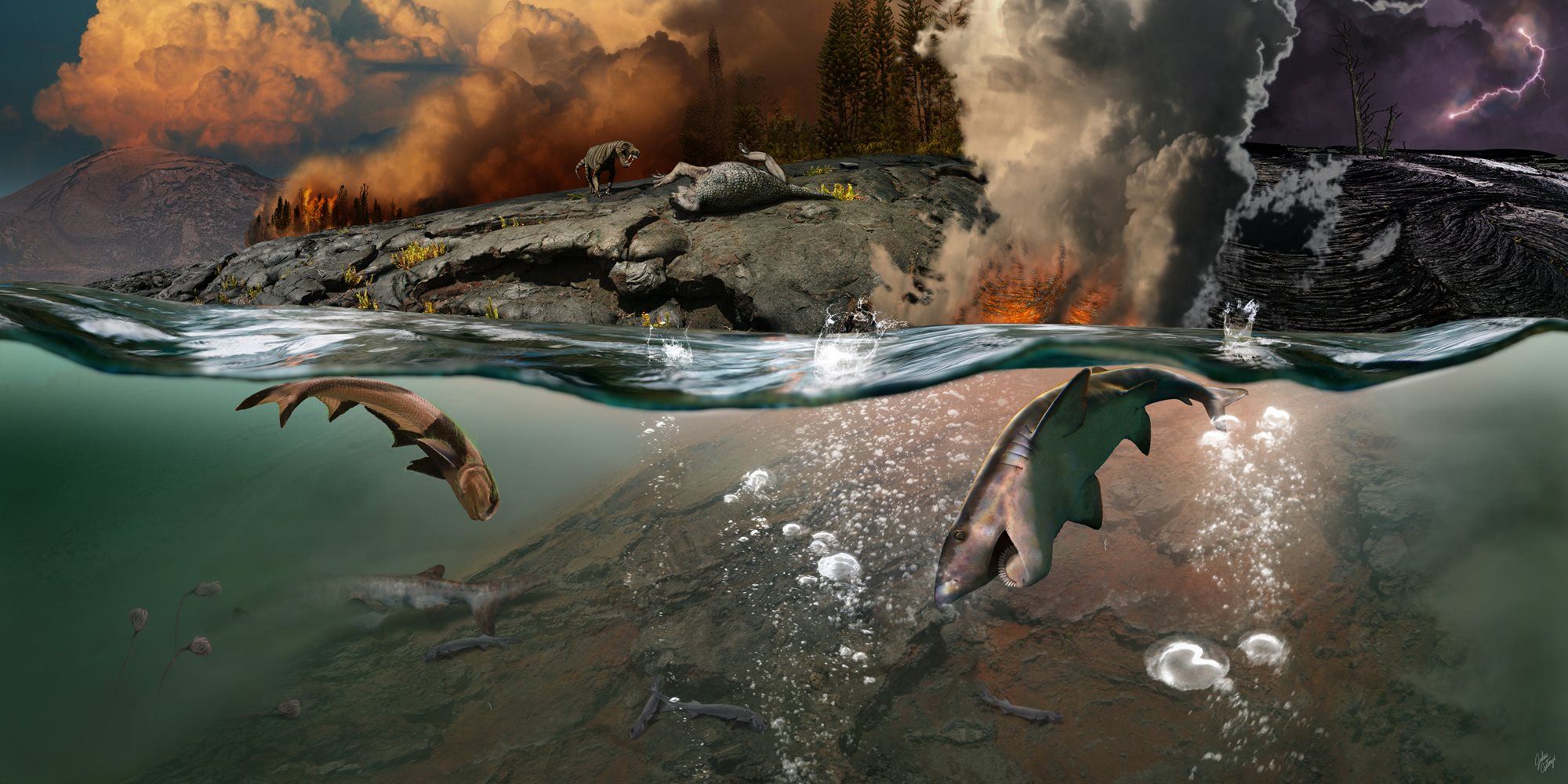 https://newcastlemuseum.com.au/NewcastleMuseum/media/Museum/Images/Exhibitions/PM_PermianExtinction.jpg
Origin of Earth
Today
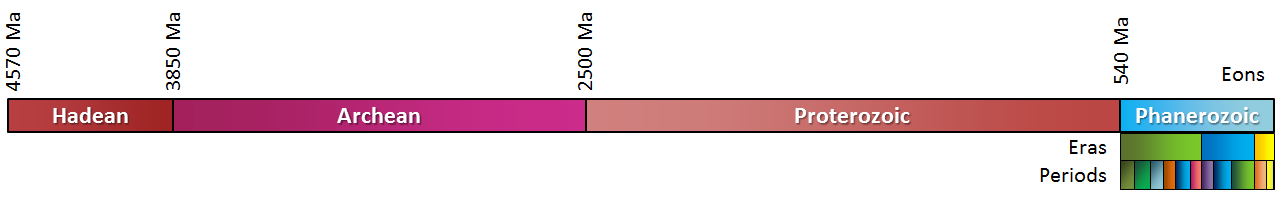 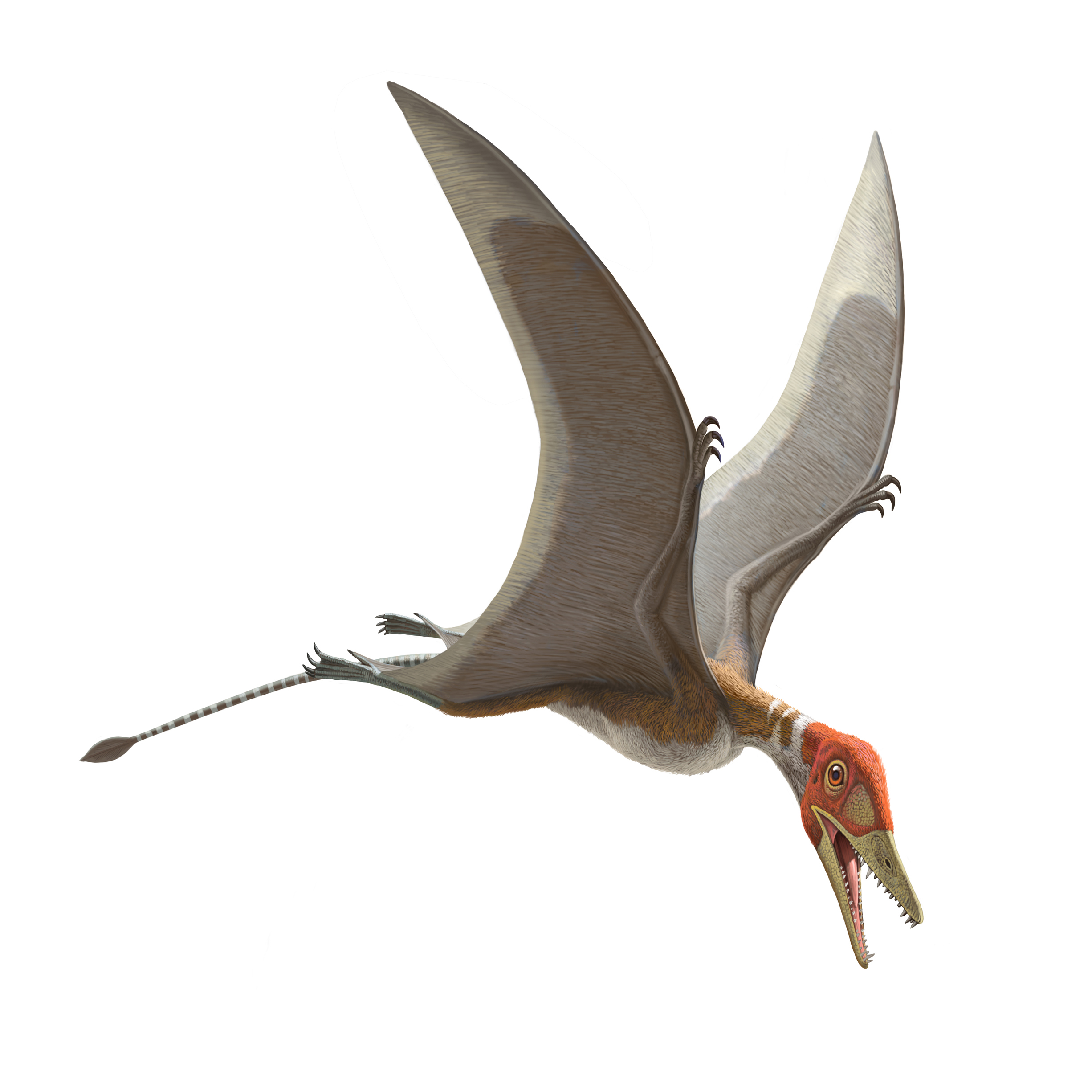 Big Five #4: The Triassic Extinction
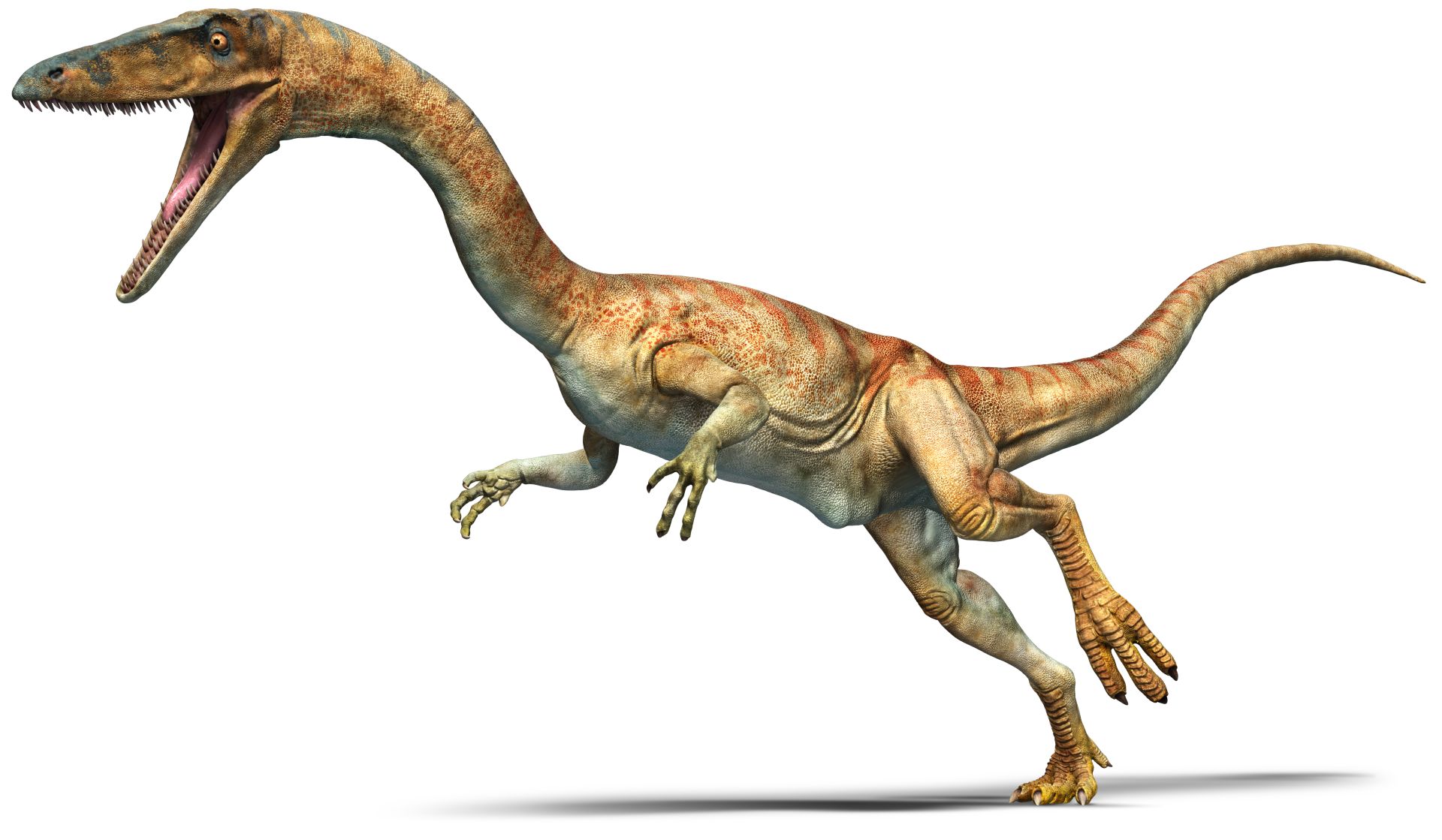 https://www.dkfindout.com/us/dinosaurs-and-prehistoric-life/dinosaurs/coelophysis/
© AMNH
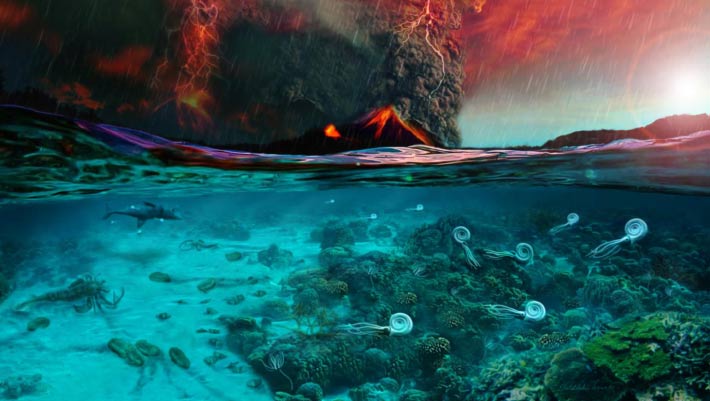 Image credit: Dawid Adam Iurino / PaleoFactory, Sapienza University of Rome / Jurikova et al, doi: 10.1038/s41561-020-00646-4.
Origin of Earth
Today
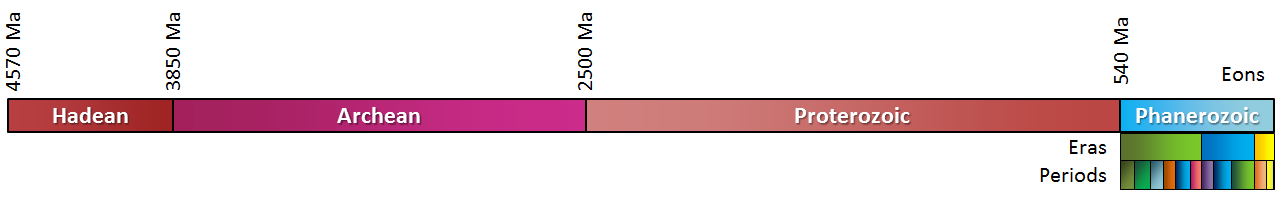 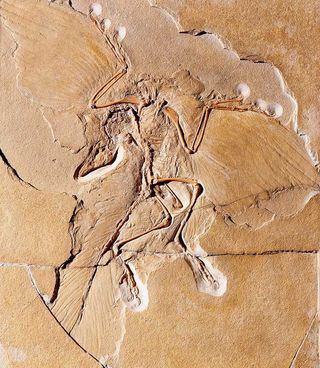 The Jurassic Period
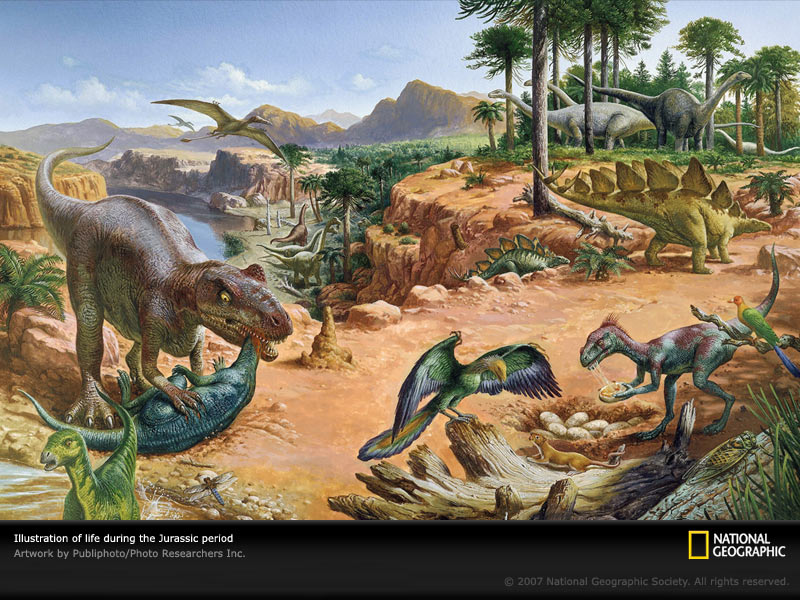 https://www.livescience.com/24745-archaeopteryx.html
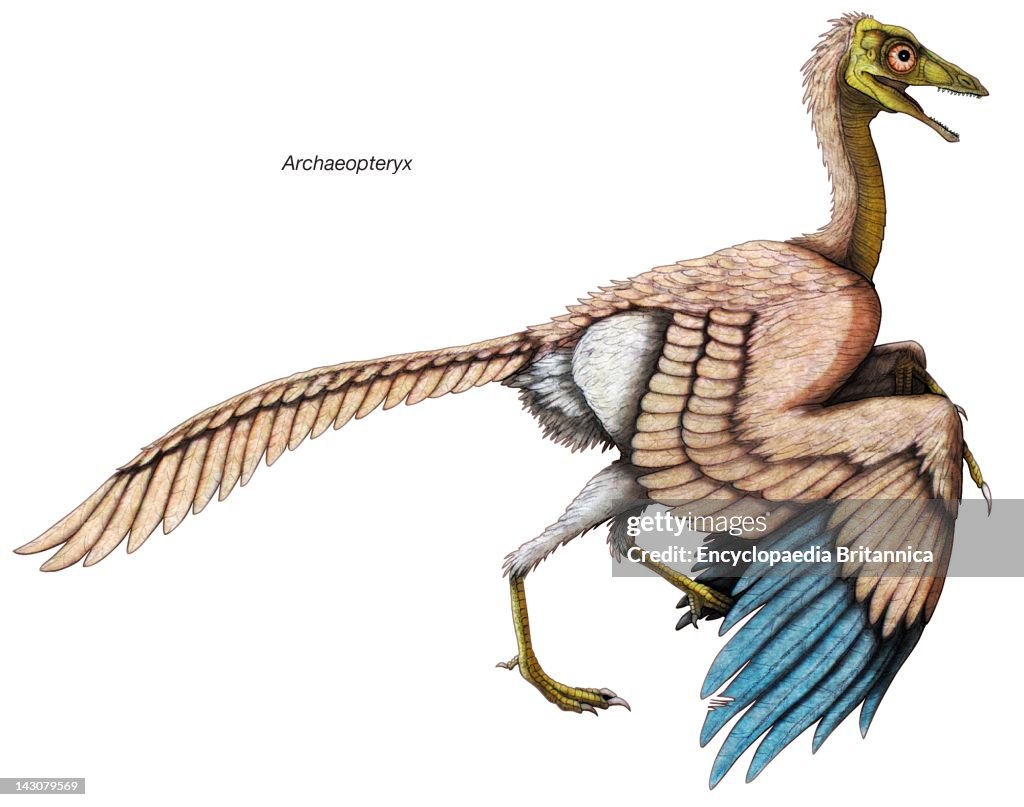 Origin of Earth
Today
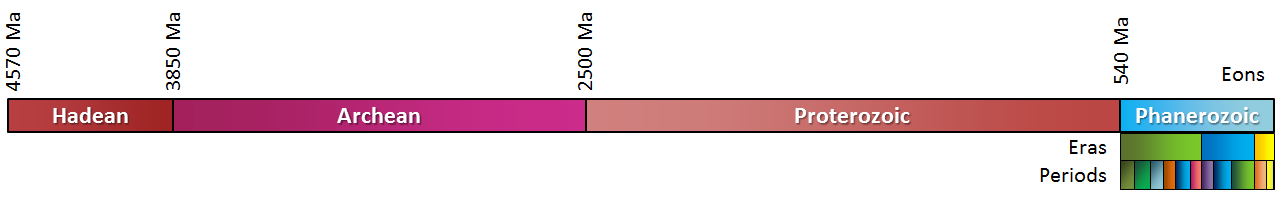 Big Five #5: Cretaceous (K-Pg) Extinction
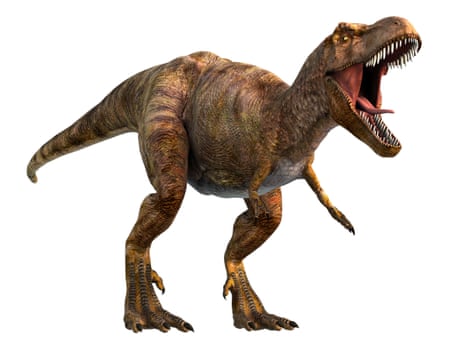 Illustration: Eye Risk/Alamy
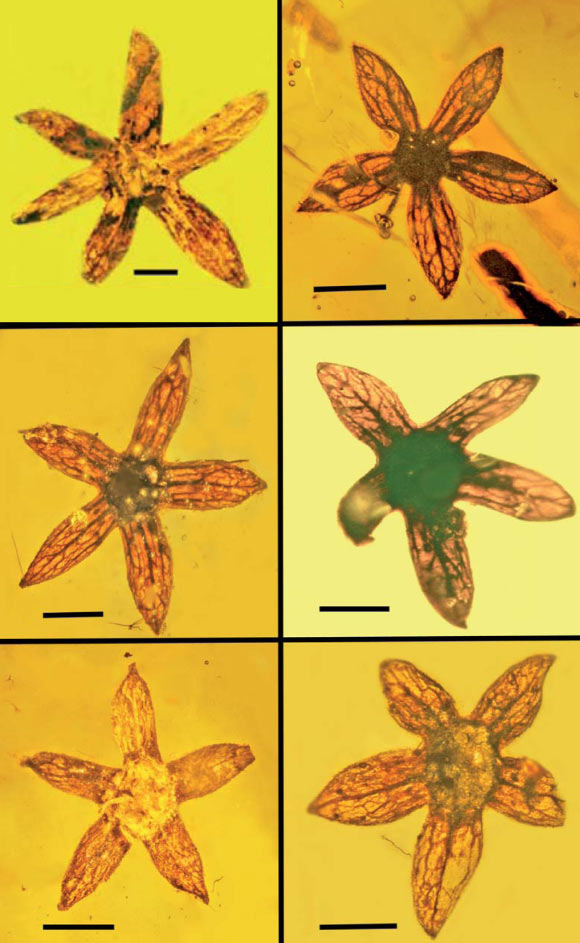 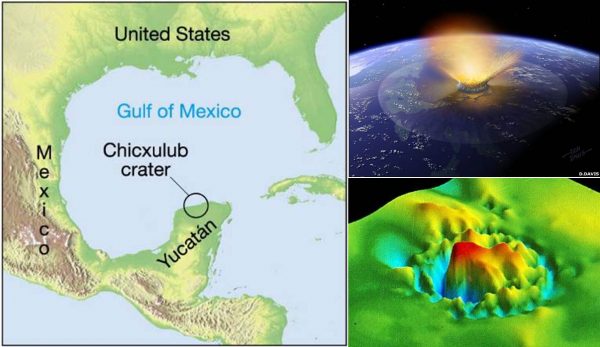 Origin of Earth
Image credit: George O. Poinar, Jr. / Kenton L. Chambers.
https://www.theyucatantimes.com/2016/07/chicxulub-residents-hope-for-more-exposure-for-meteorite-crater/
Today
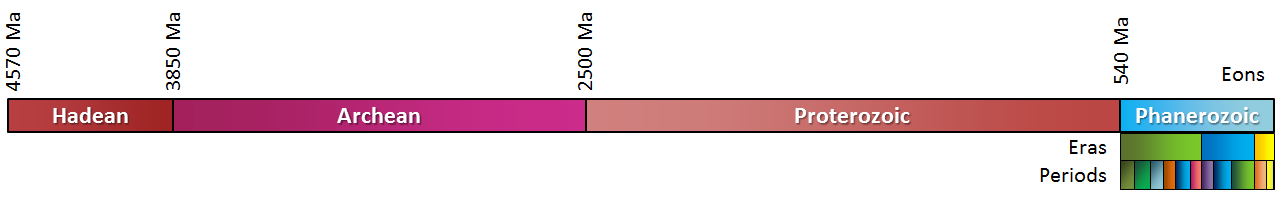 The Cenozoic
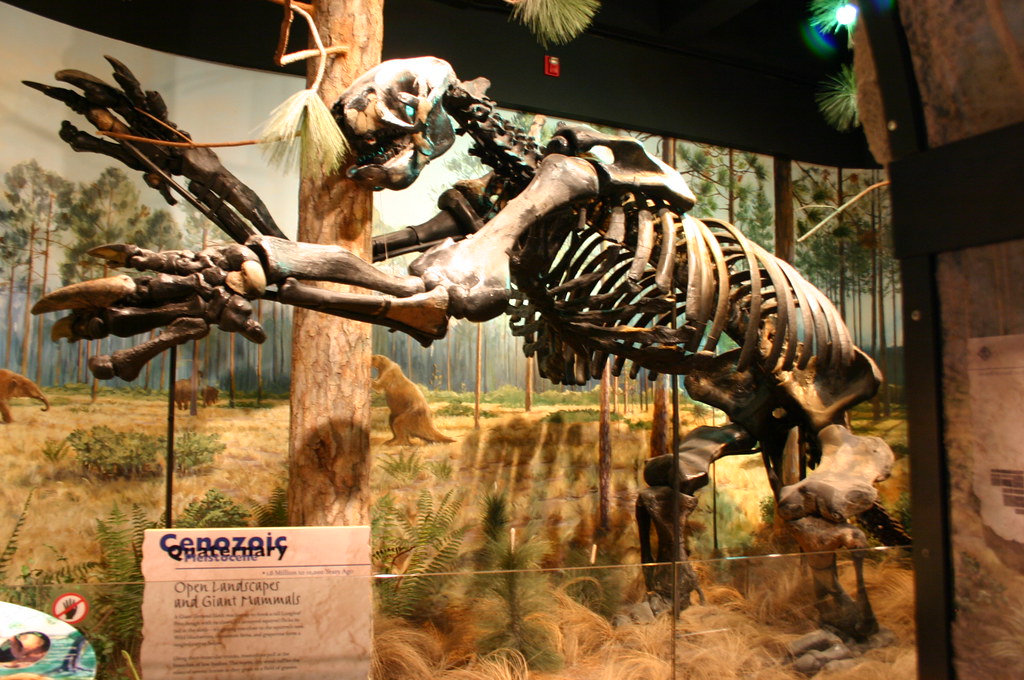 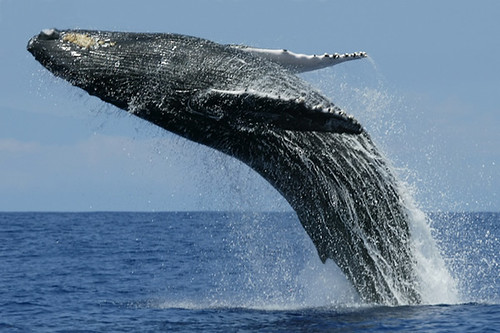 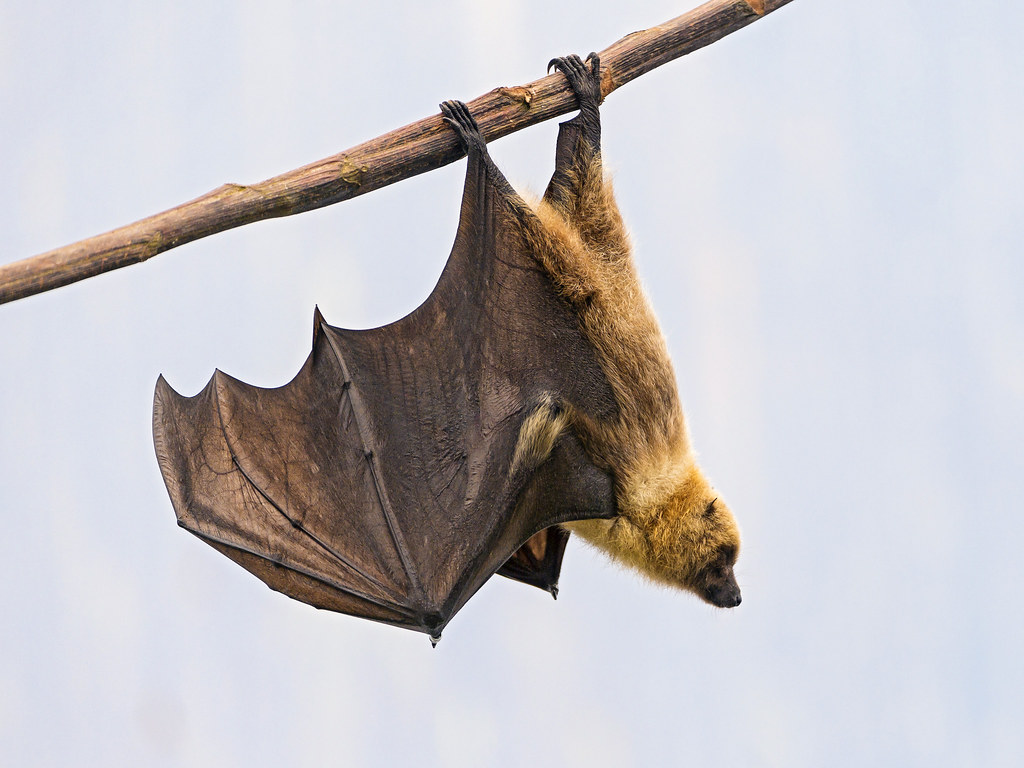 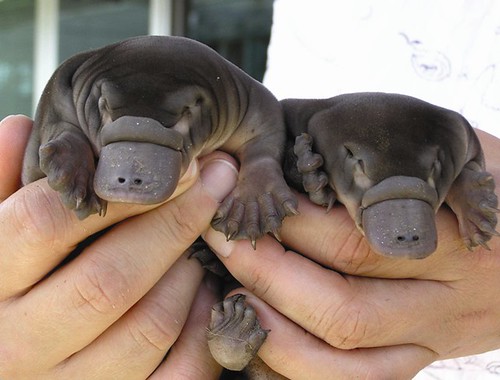 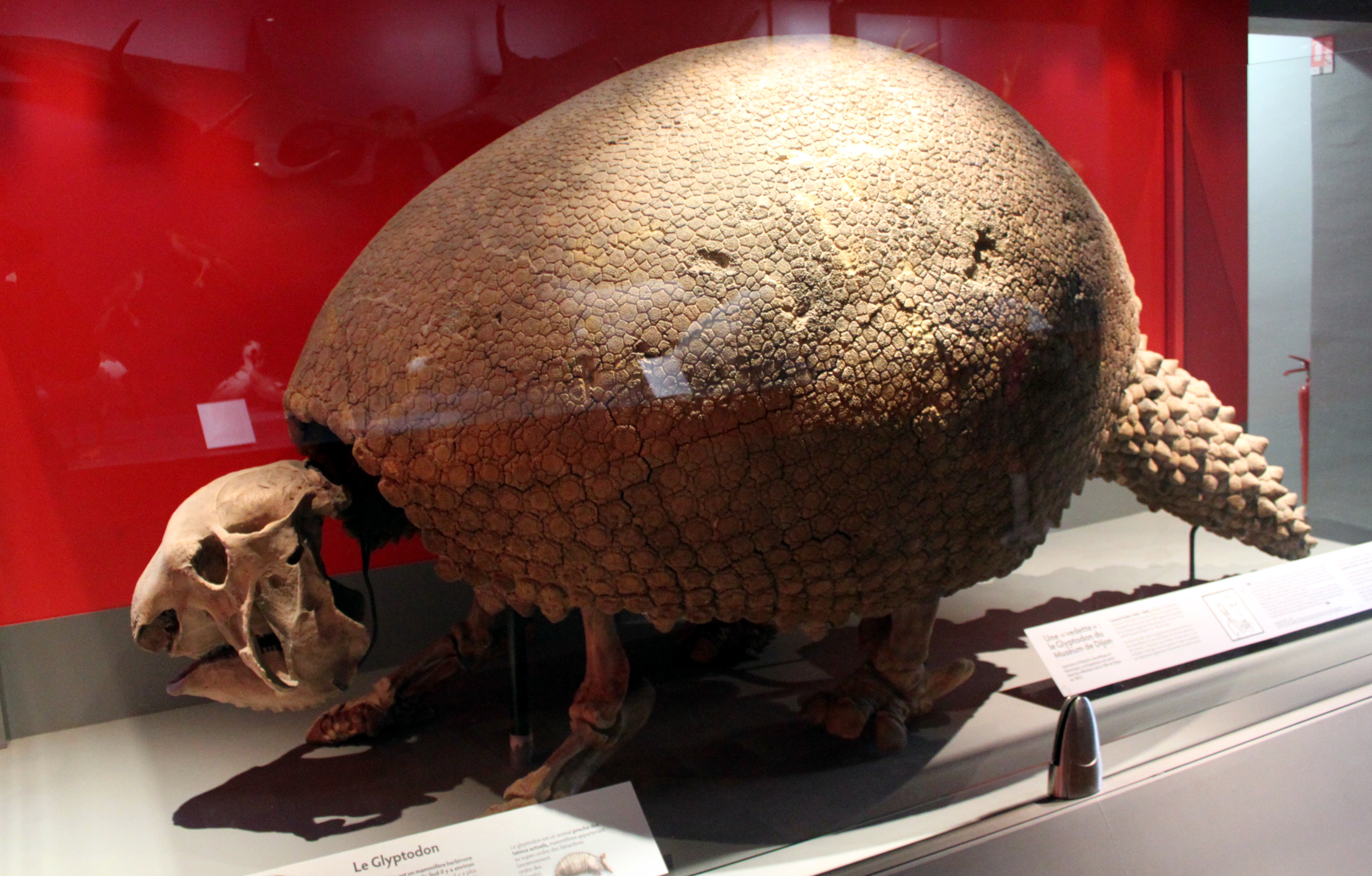 Origin of Earth
Today
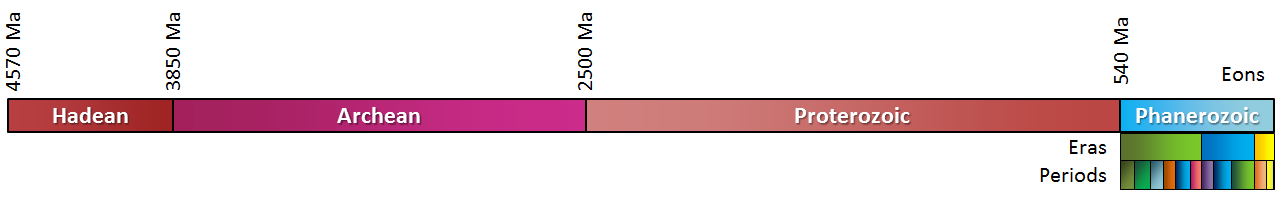 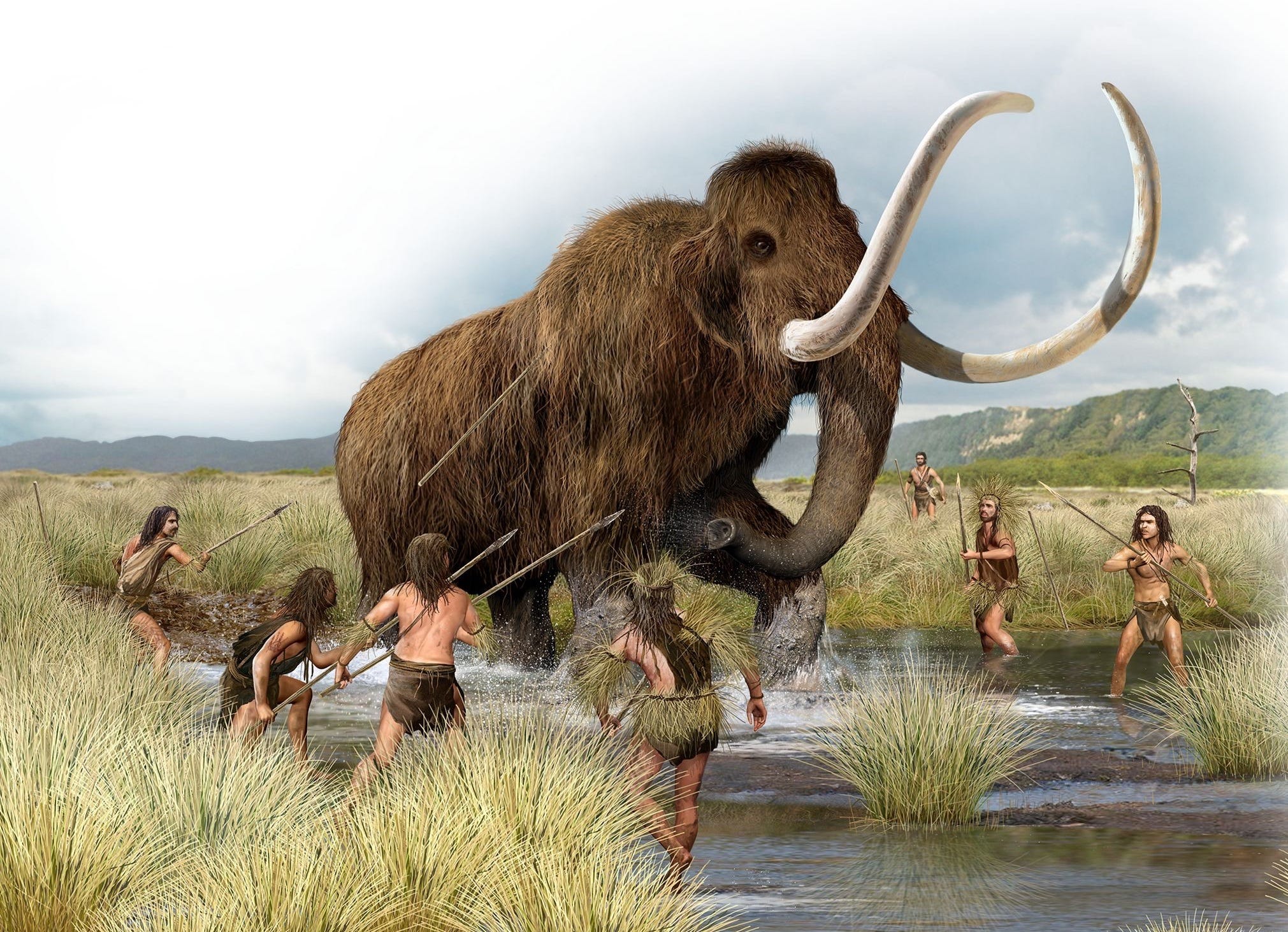 Ice Age Extinction (Minor Extinction)
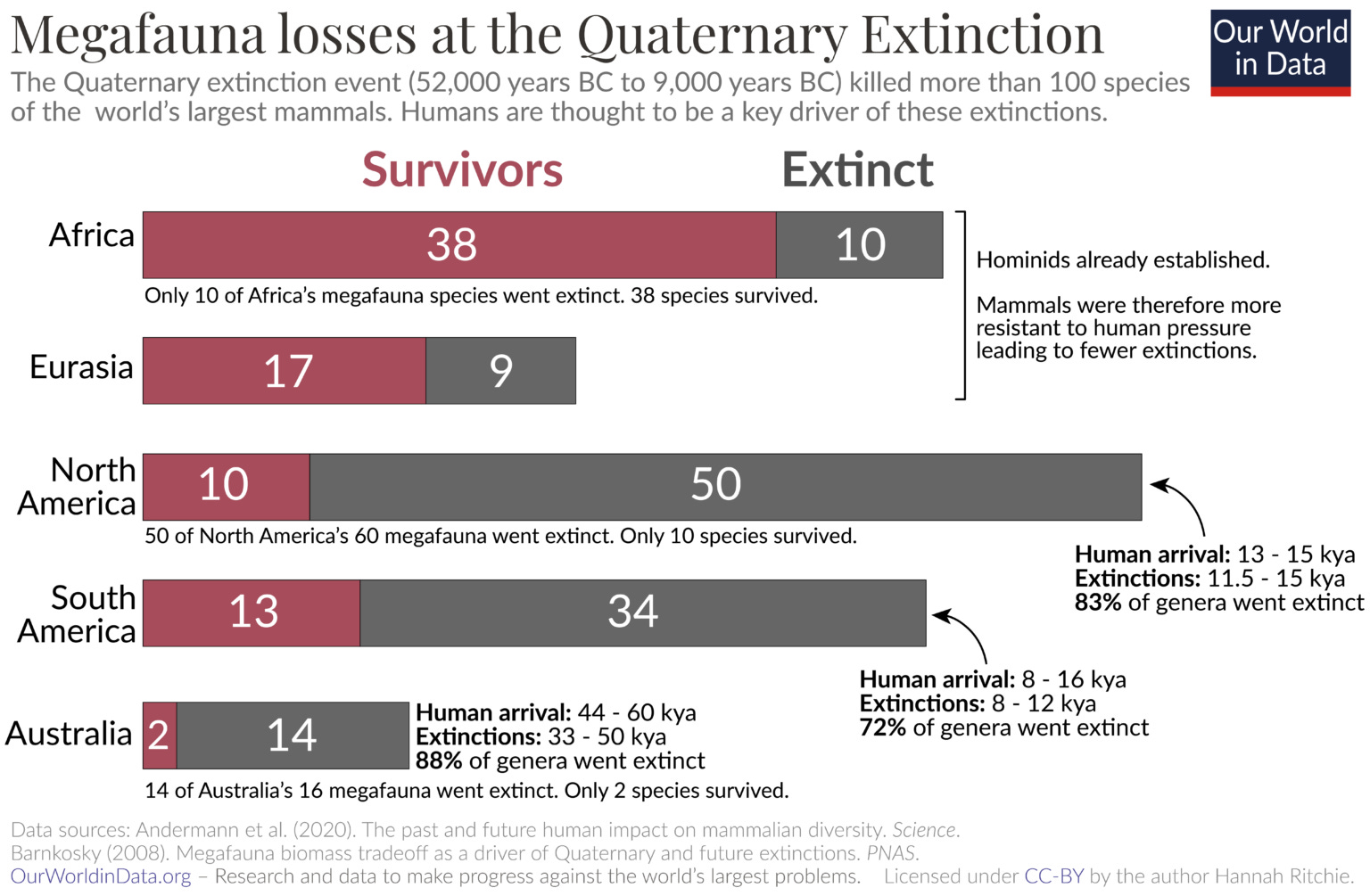 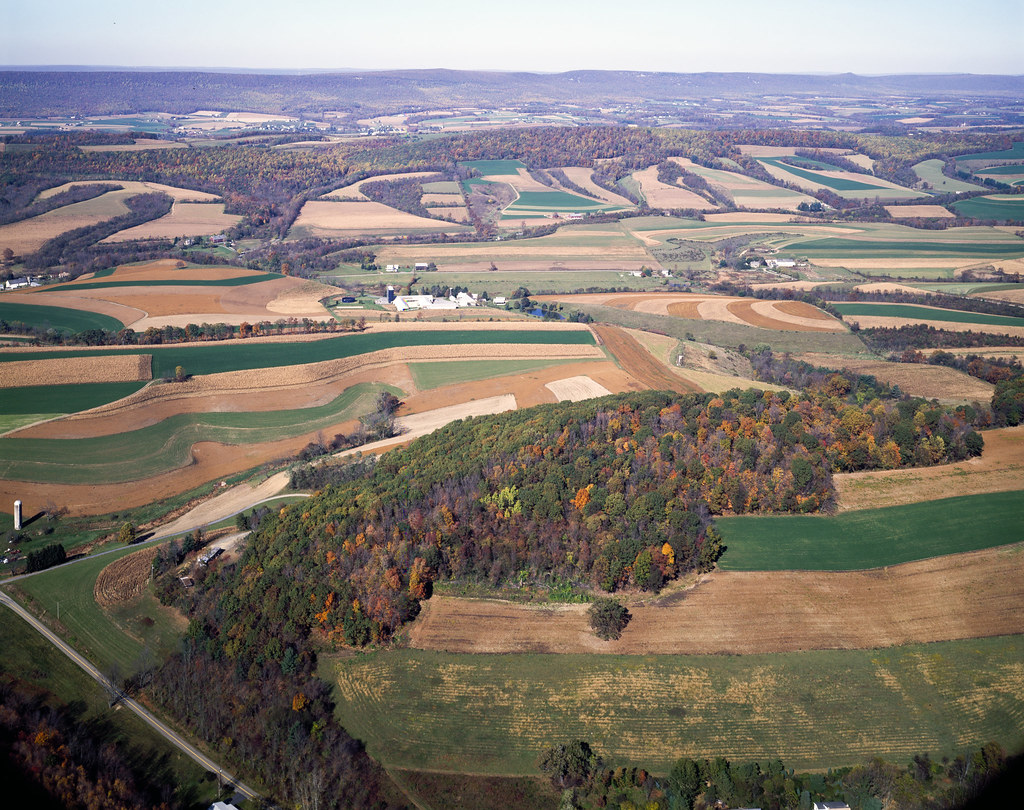 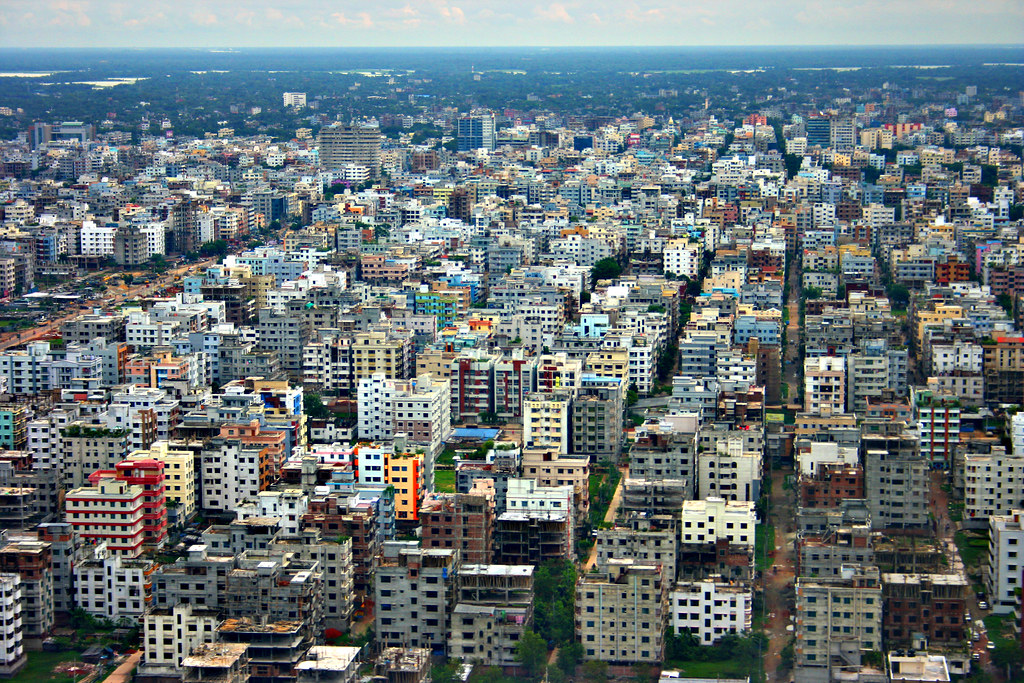 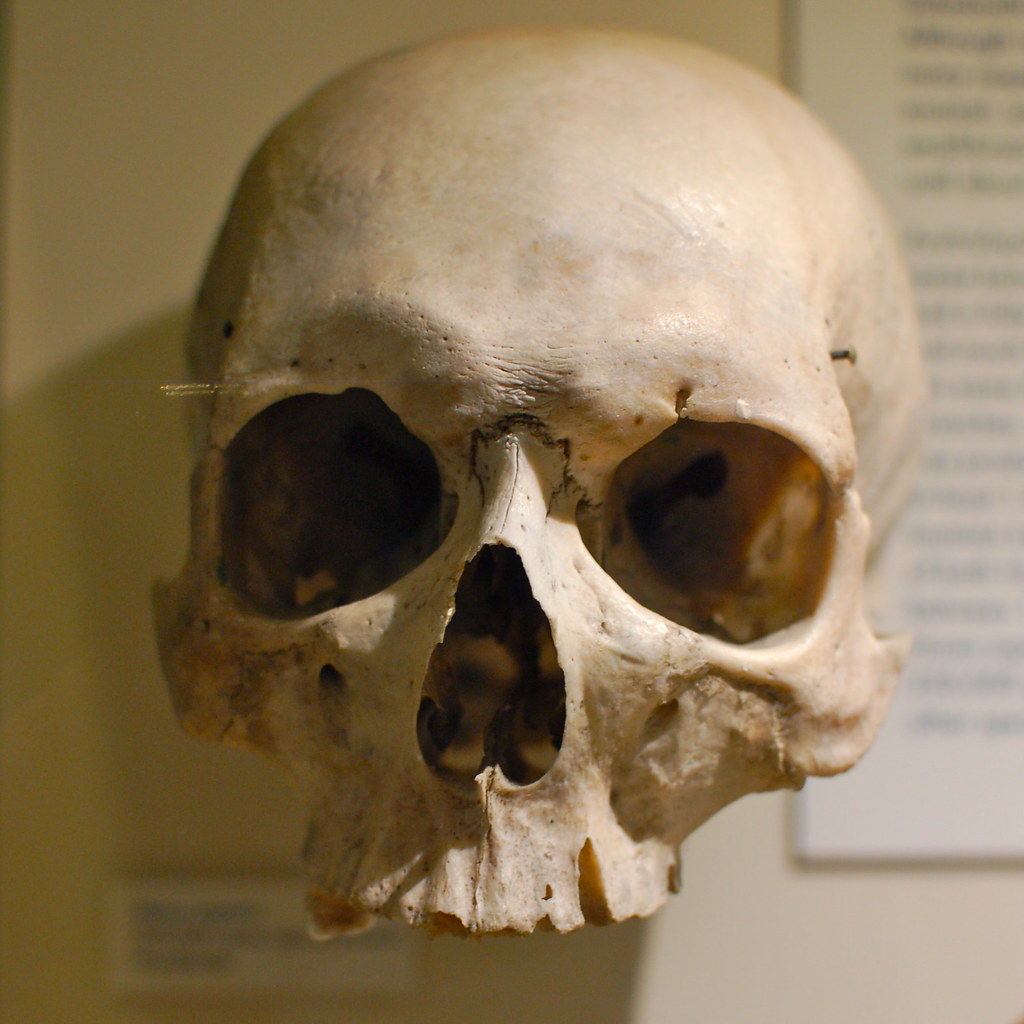 Origin of Earth
Today
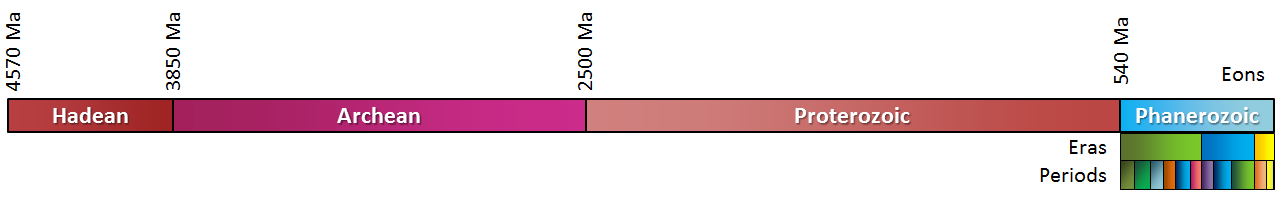 The Sixth Extinction??
Climate changes
Habitat loss
Invasive species
Overexploitation
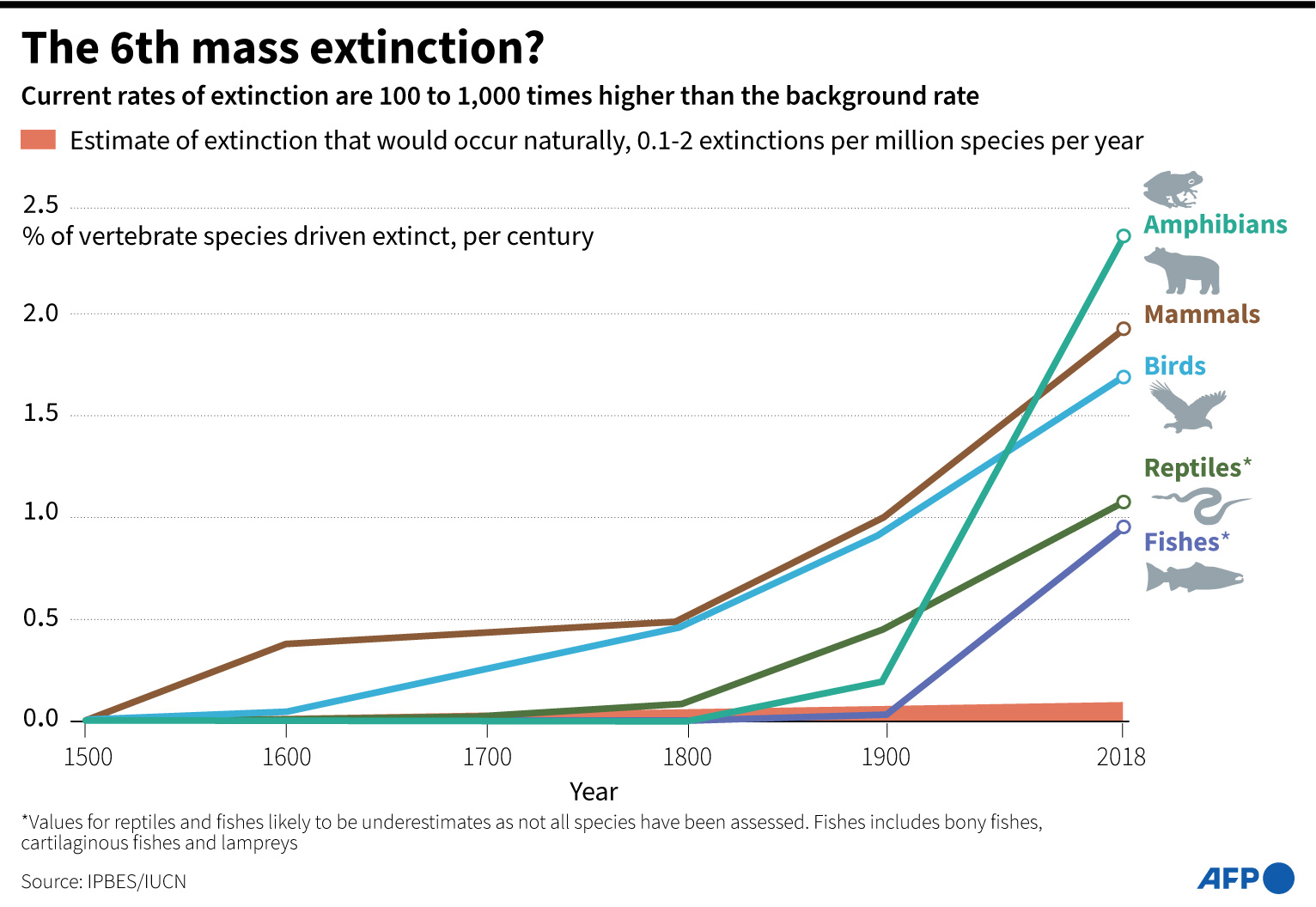 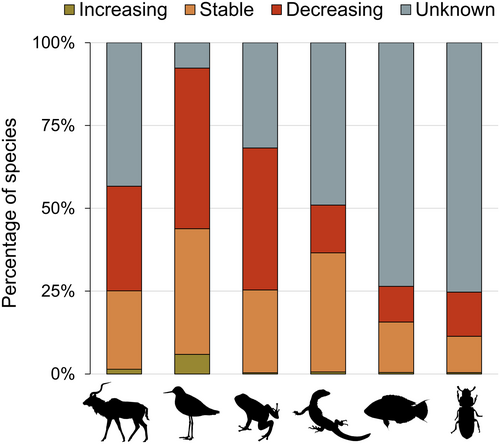 (Finn et al., 2023)
Questions?
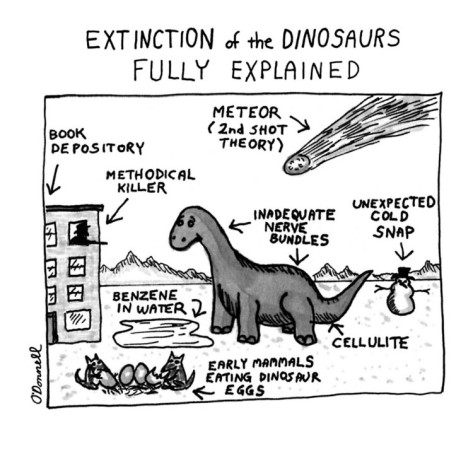